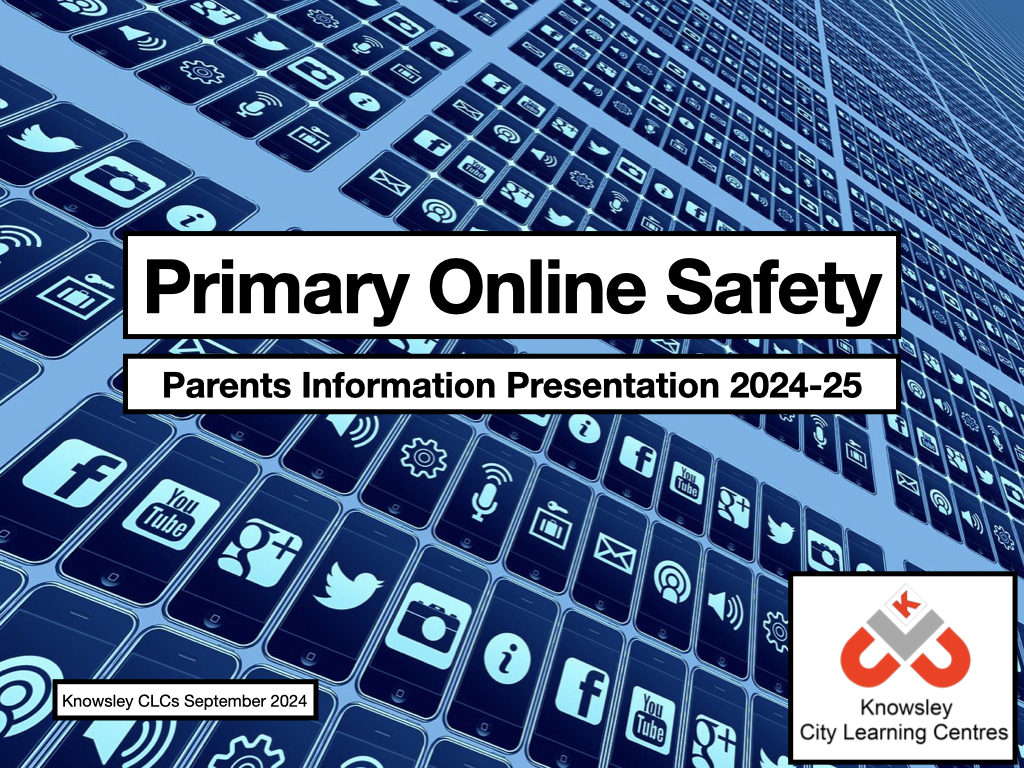 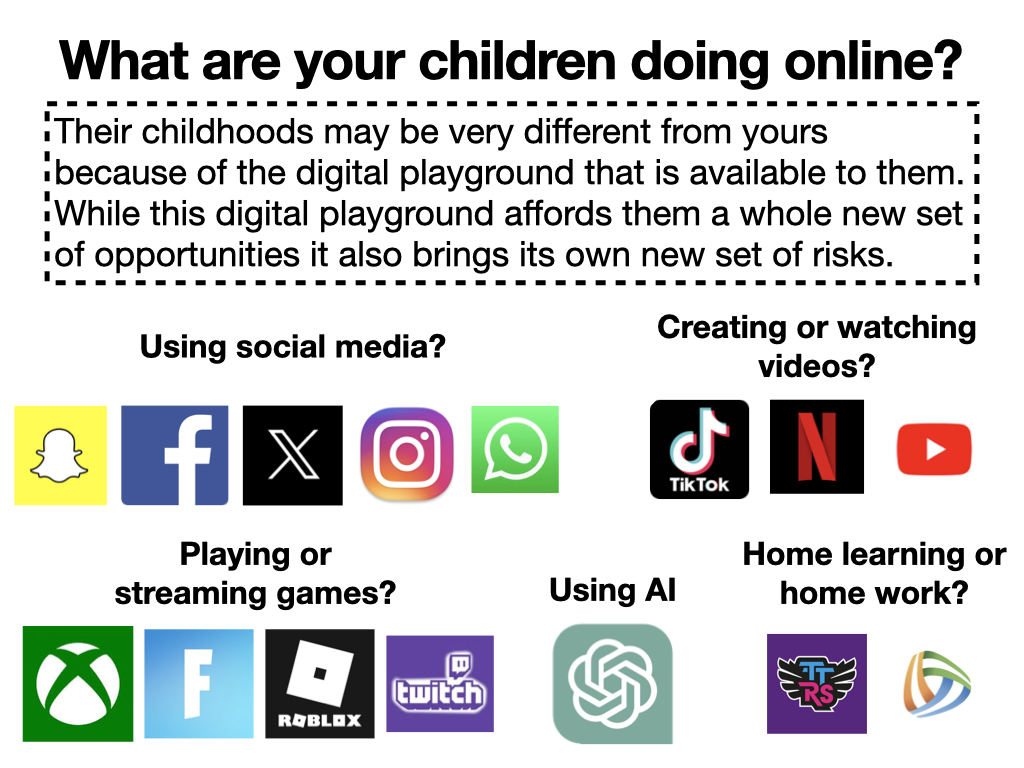 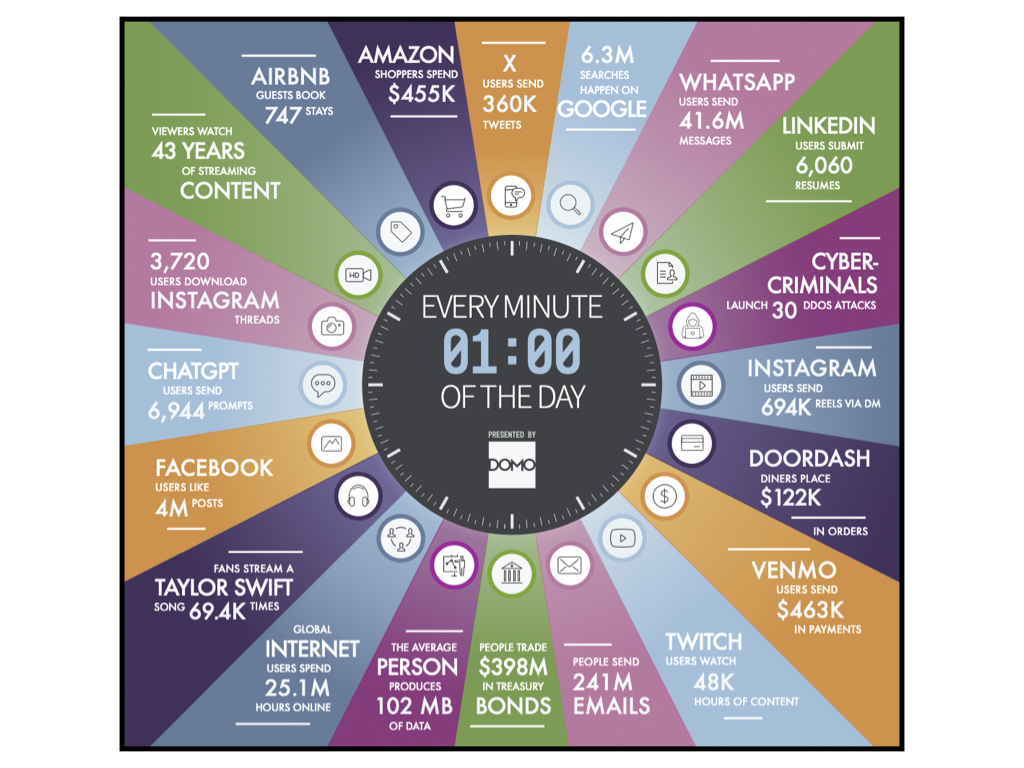 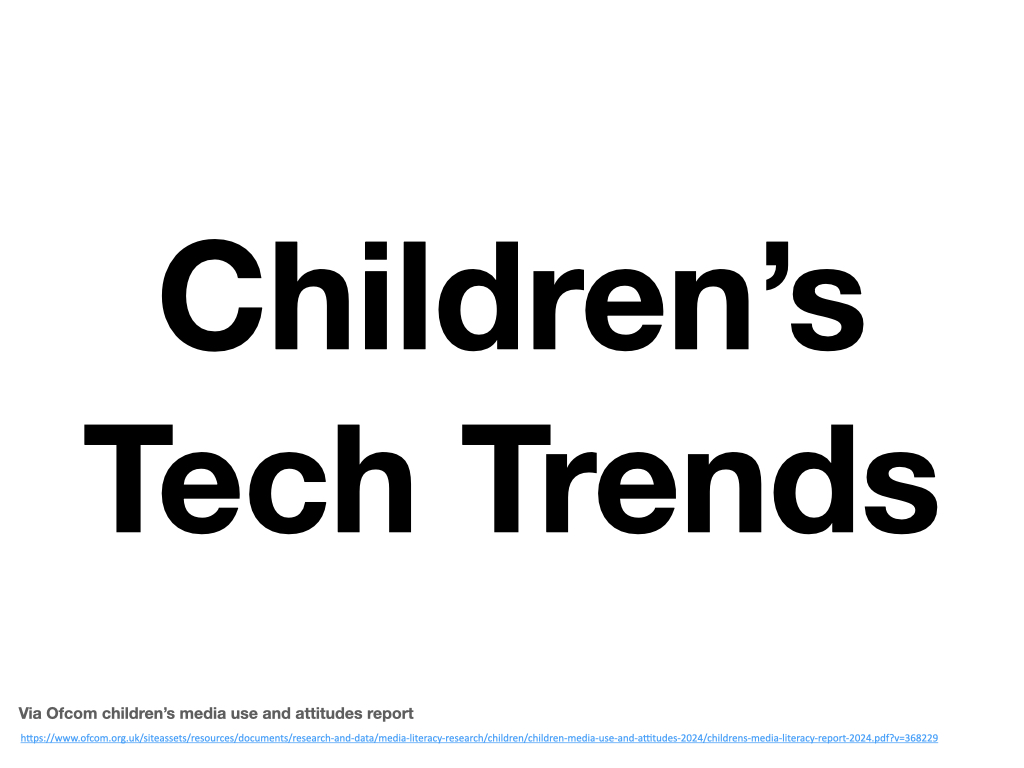 Via Ofcom children’s media use and attitudes report
https://www.ofcom.org.uk/siteassets/resources/documents/research-and-data/media-literacy-research/children/children-media-use-and-attitudes-2024/childrens-media-literacy-report-2024.pdf?v=368229
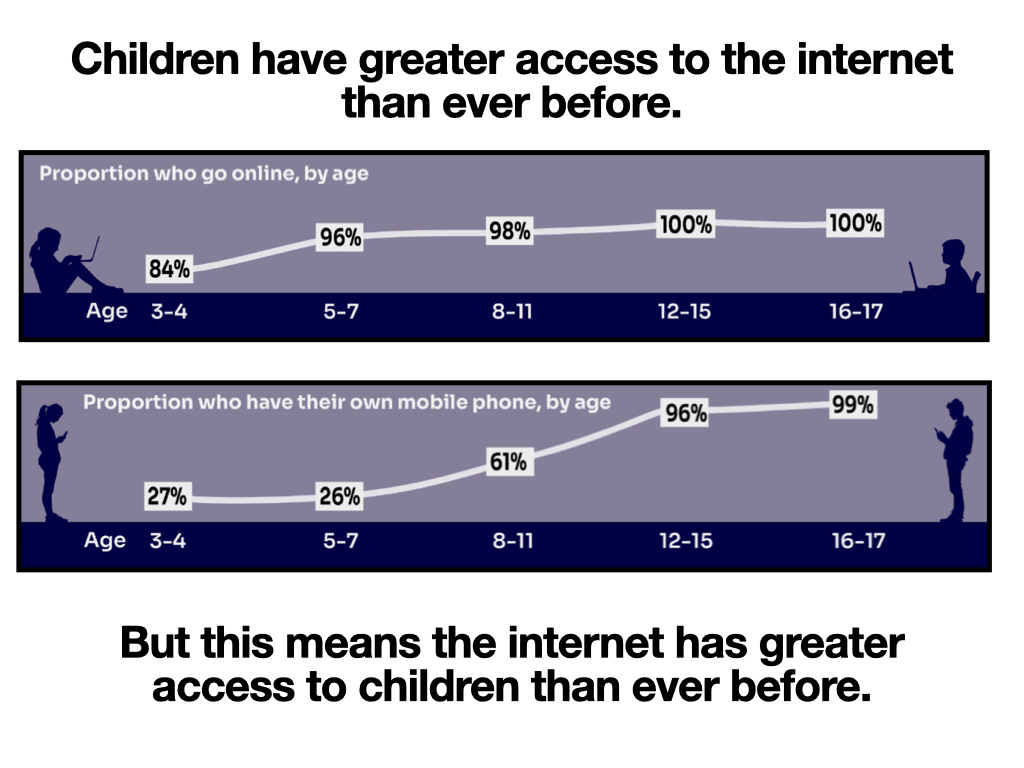 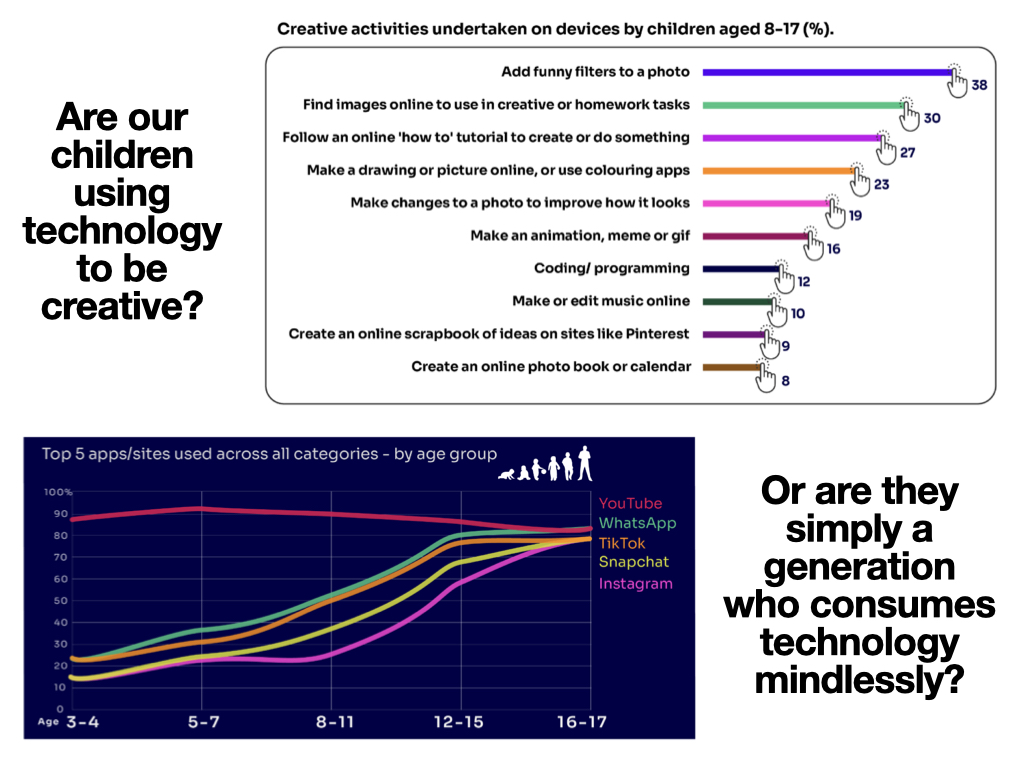 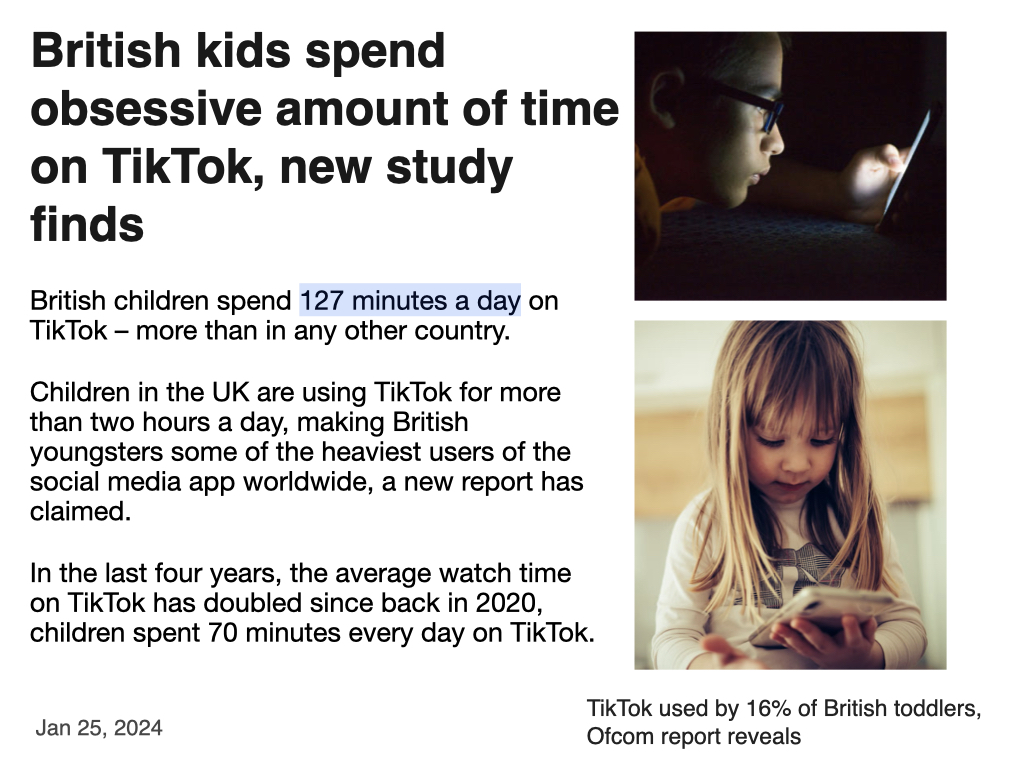 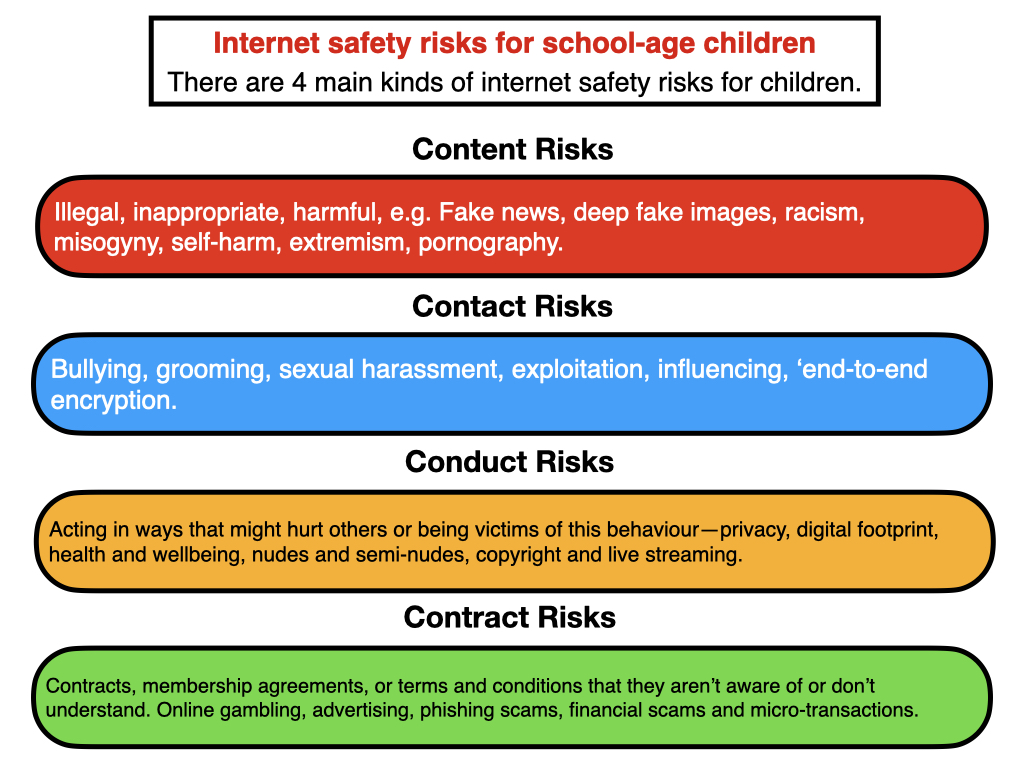 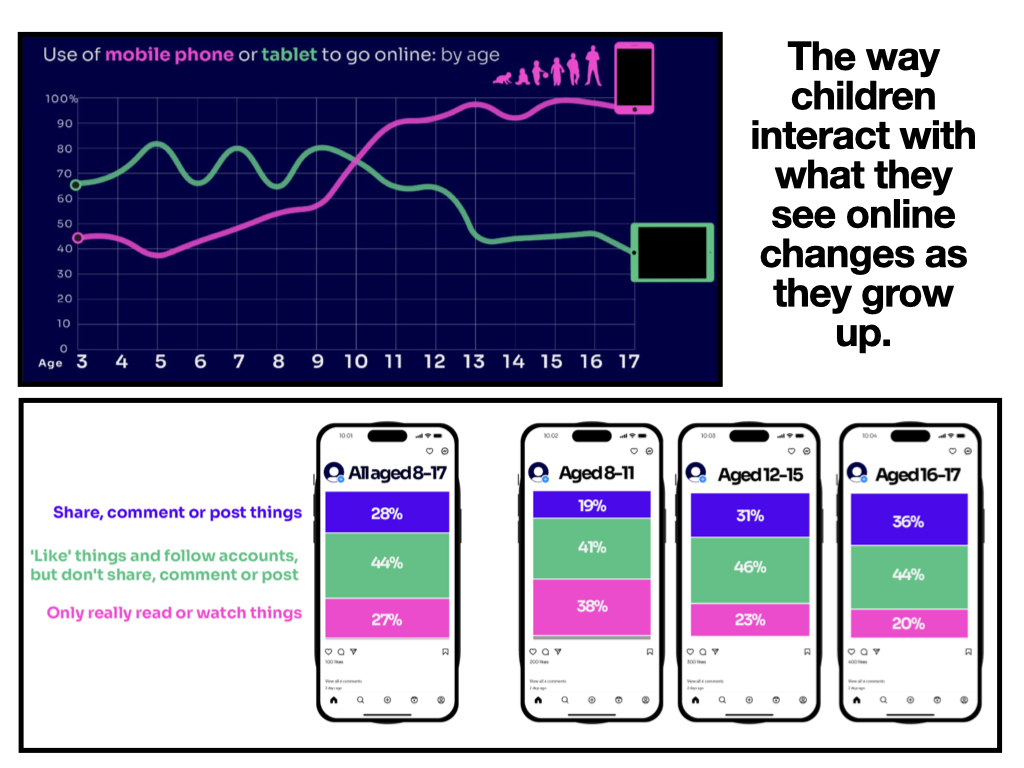 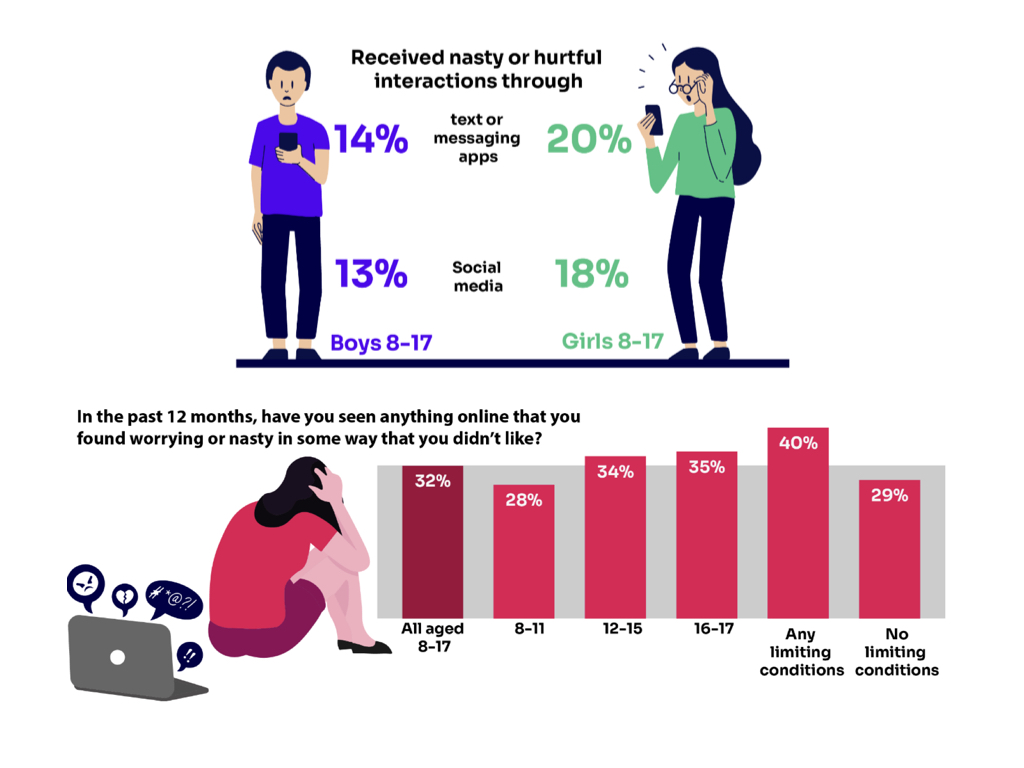 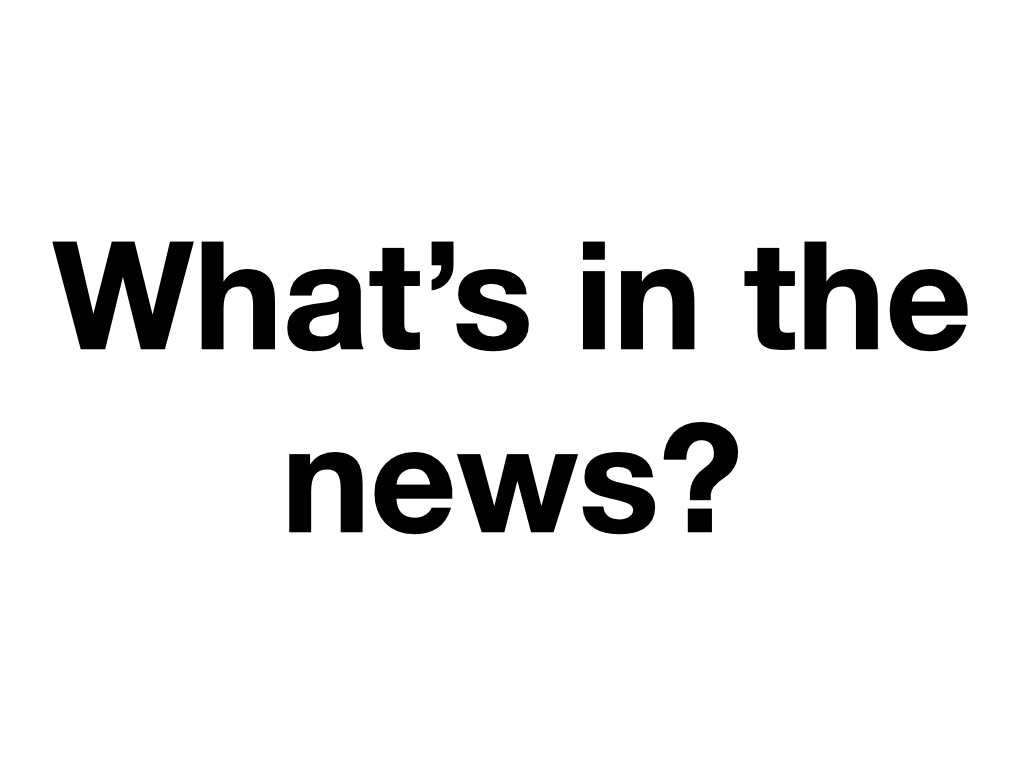 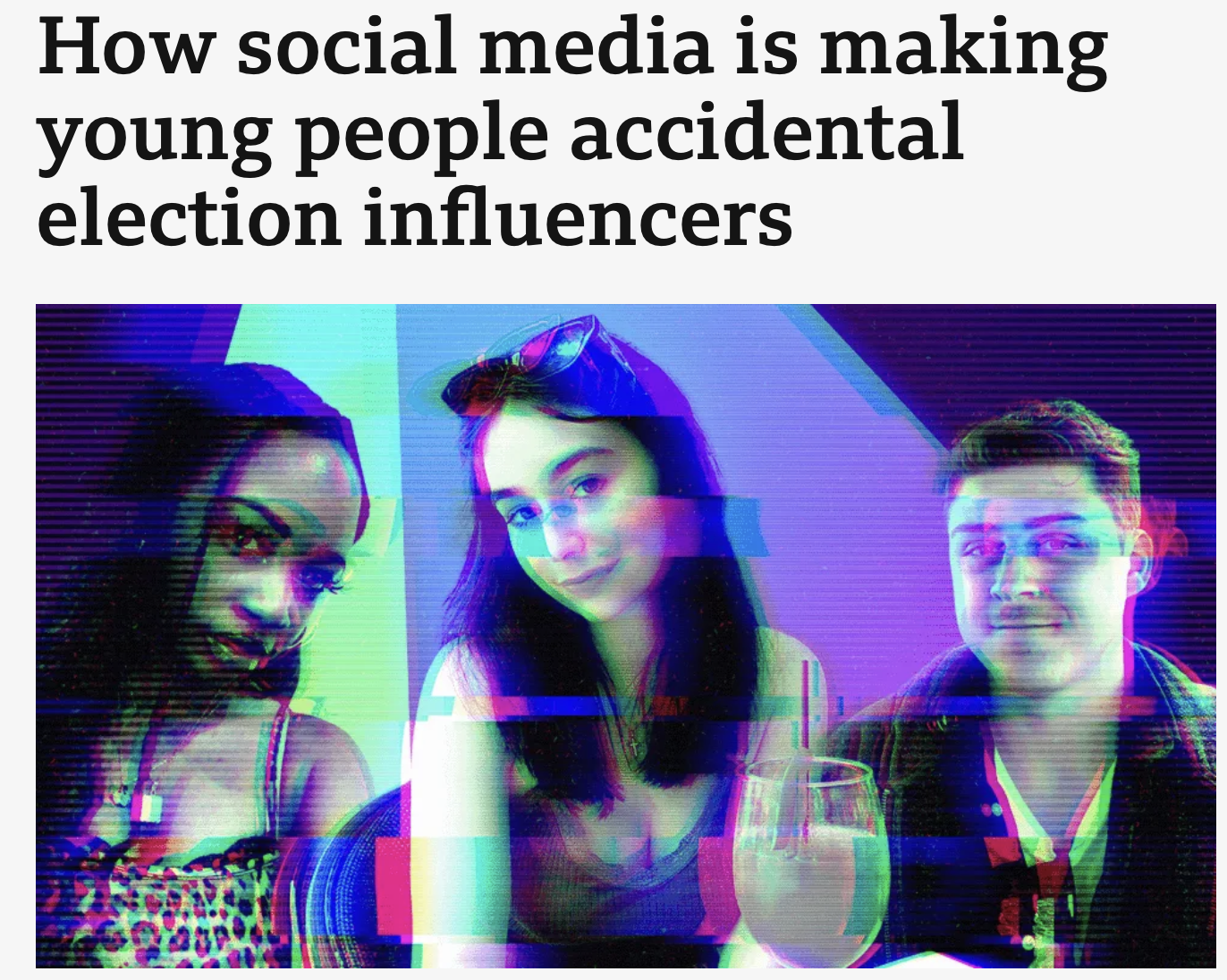 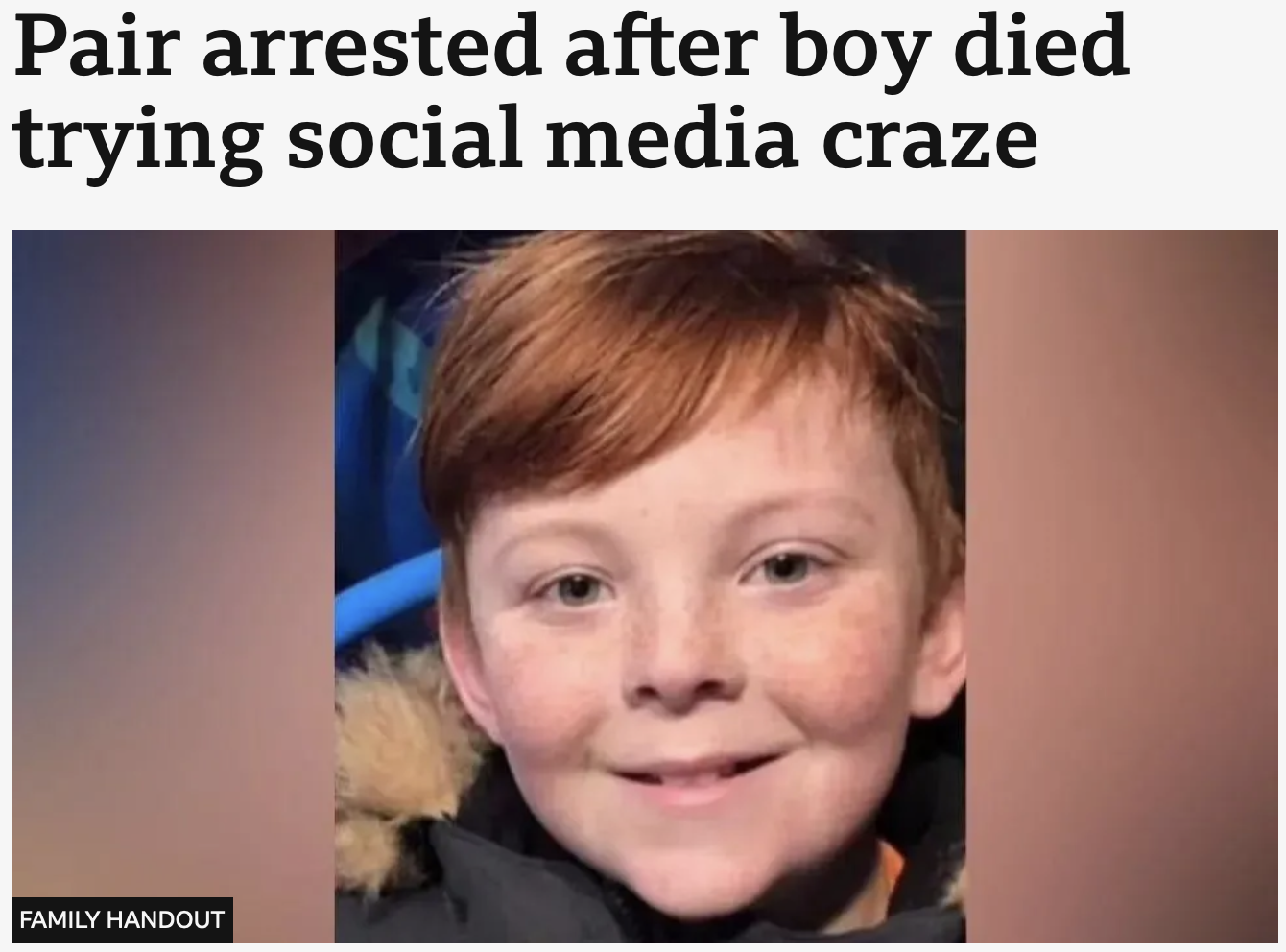 https://www.bbc.co.uk/news/articles/cd1rl6p5p32o
https://www.bbc.co.uk/news/articles/cyjjpkn4p7no
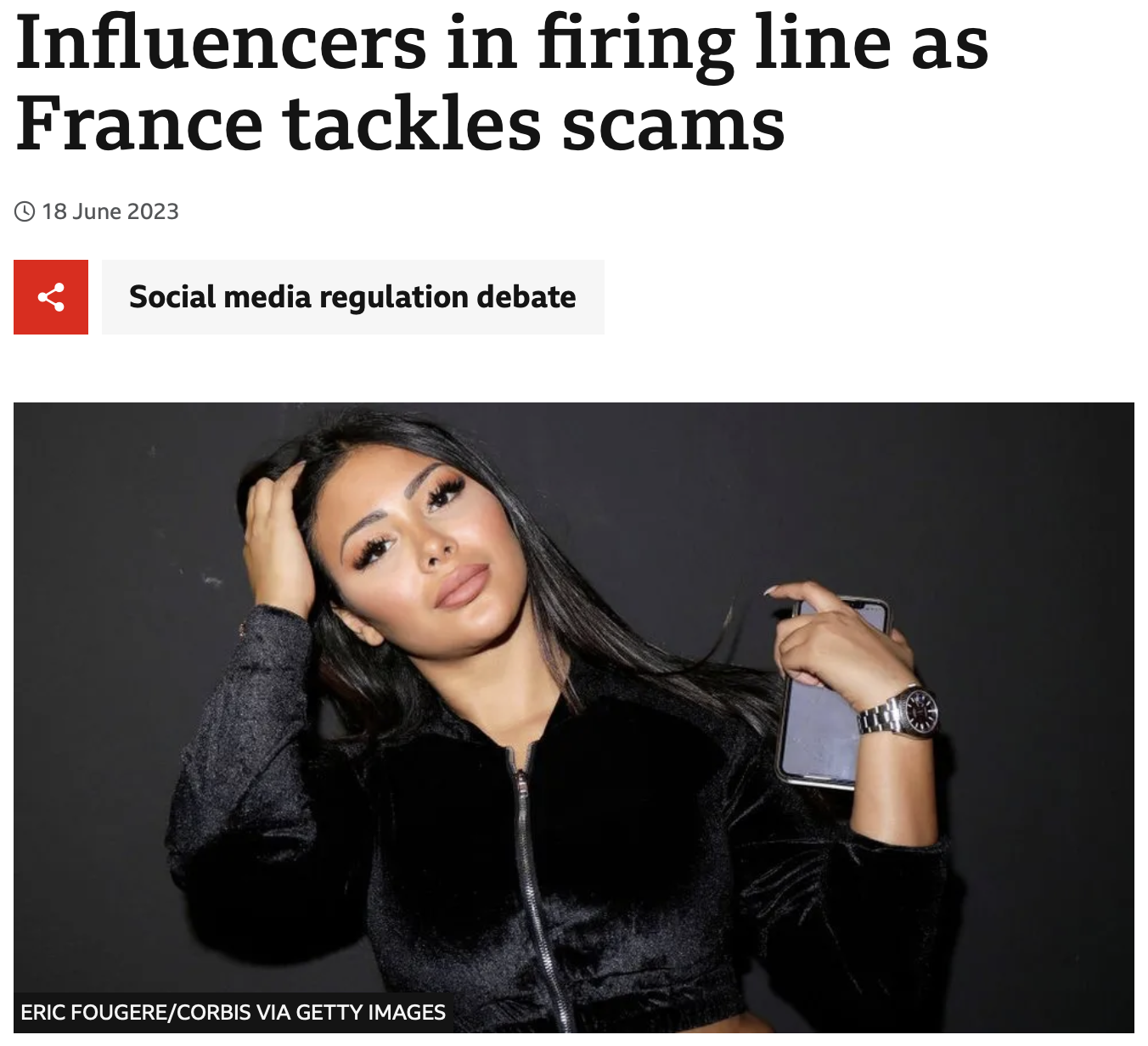 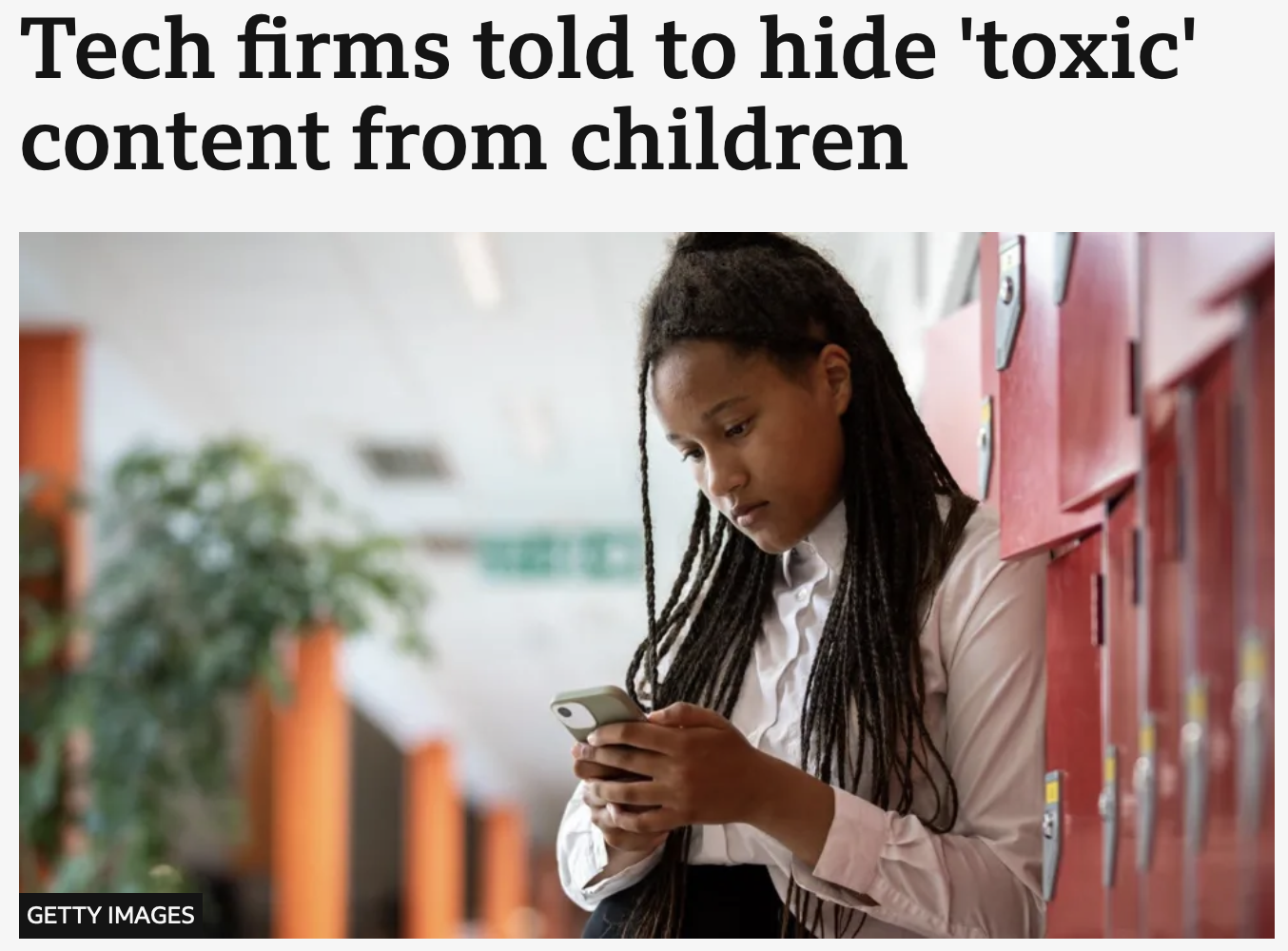 https://www.bbc.co.uk/news/world-europe-65916250
https://www.bbc.co.uk/news/articles/czrx13jj9p3o
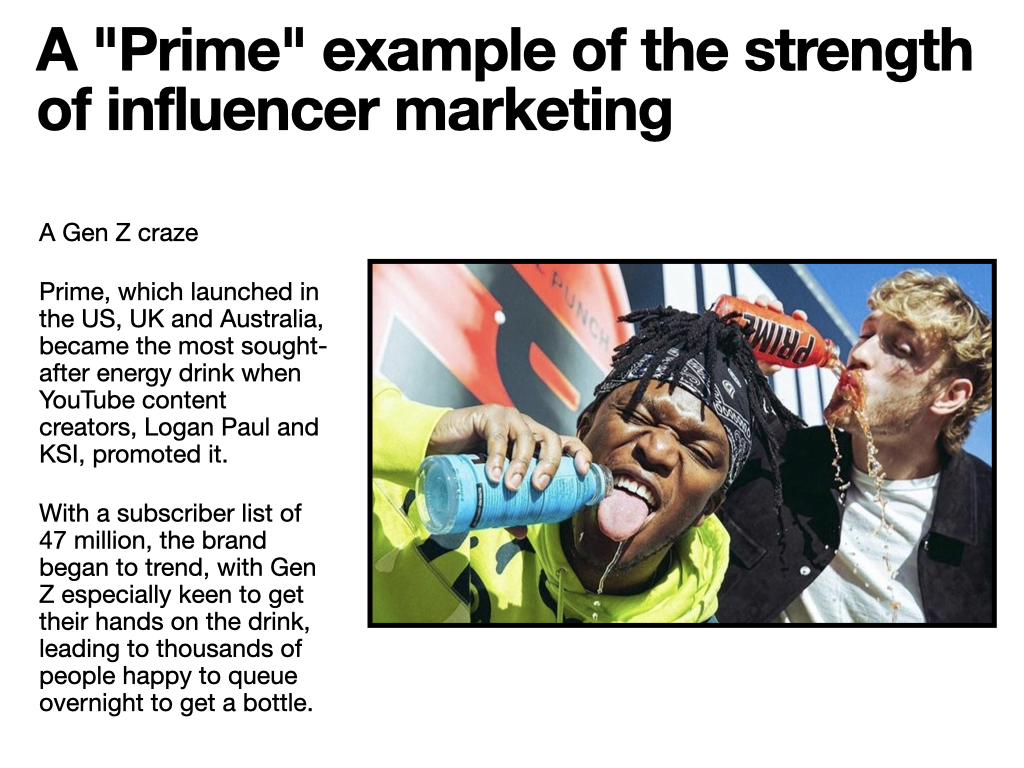 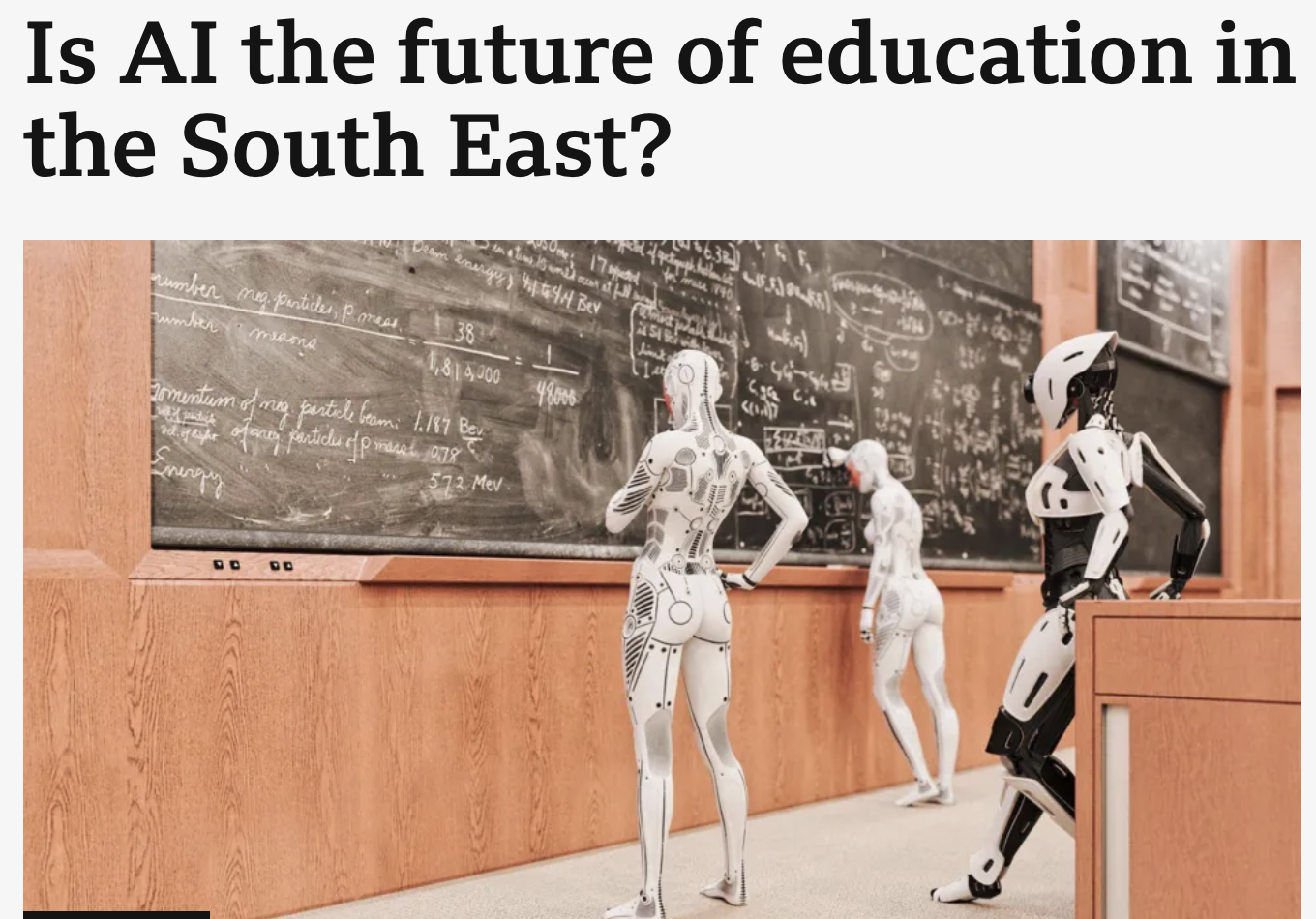 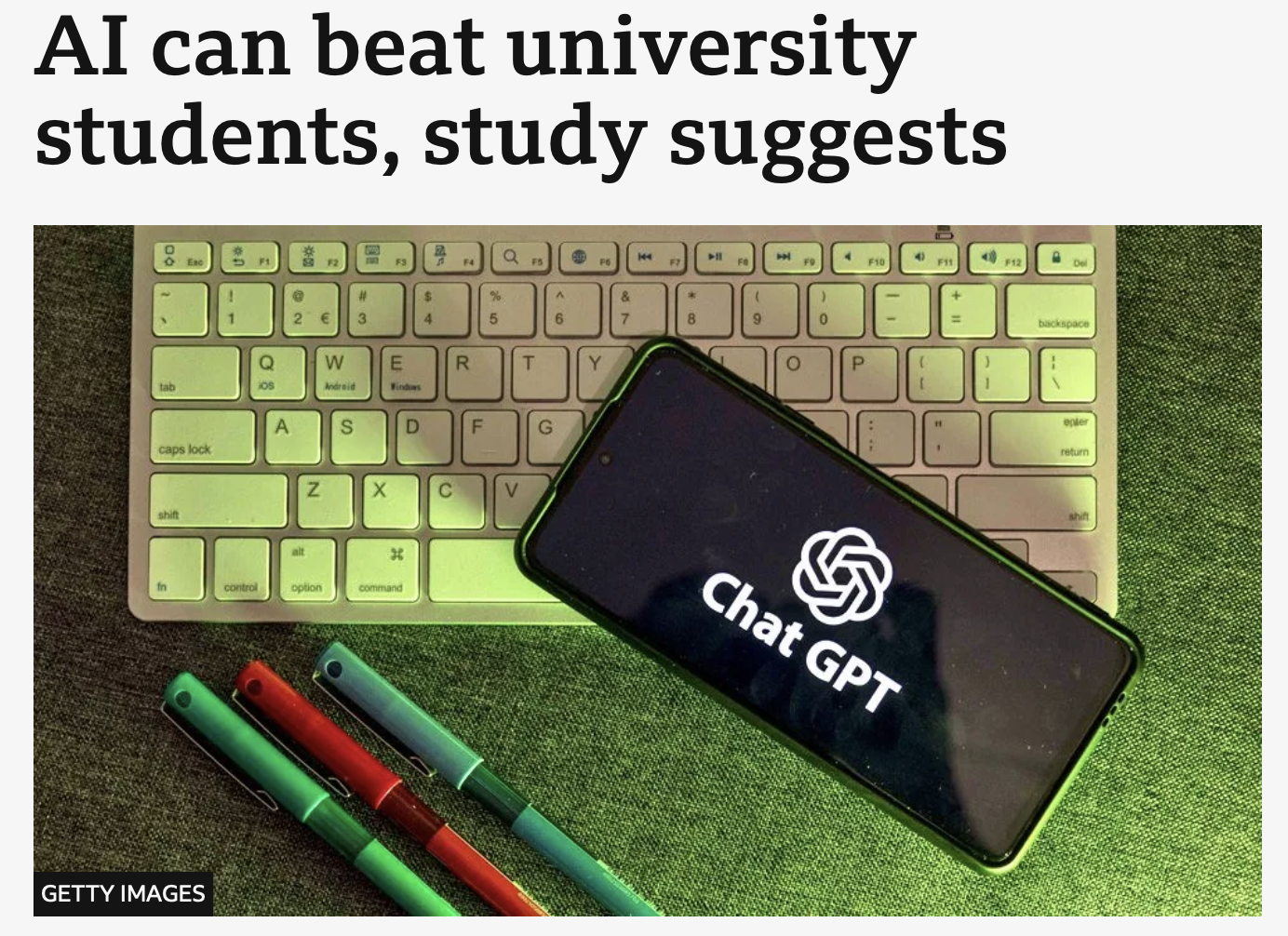 https://www.bbc.co.uk/news/articles/c999k57ky7ro
https://www.bbc.co.uk/news/articles/cqqqln0eg65o
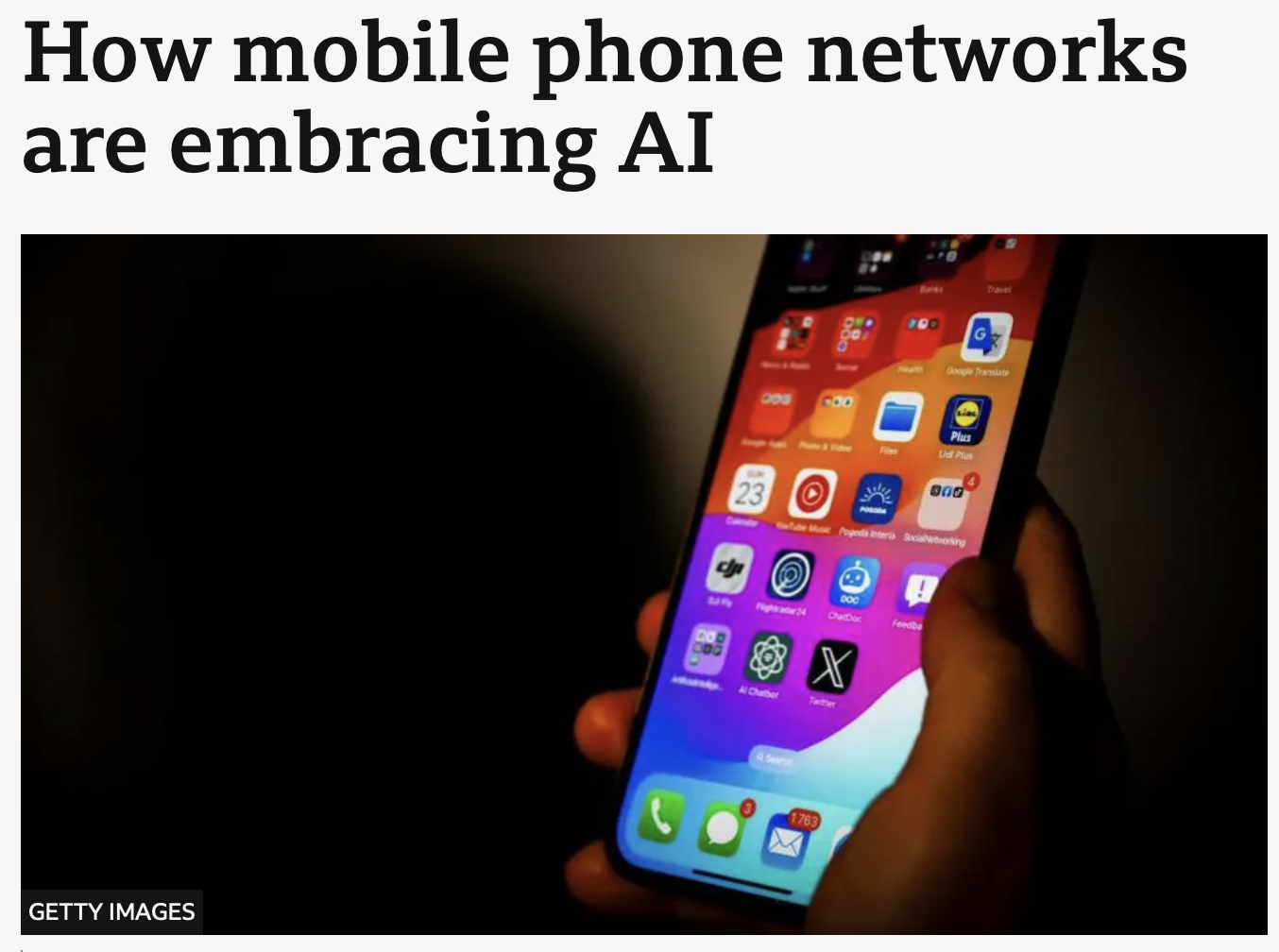 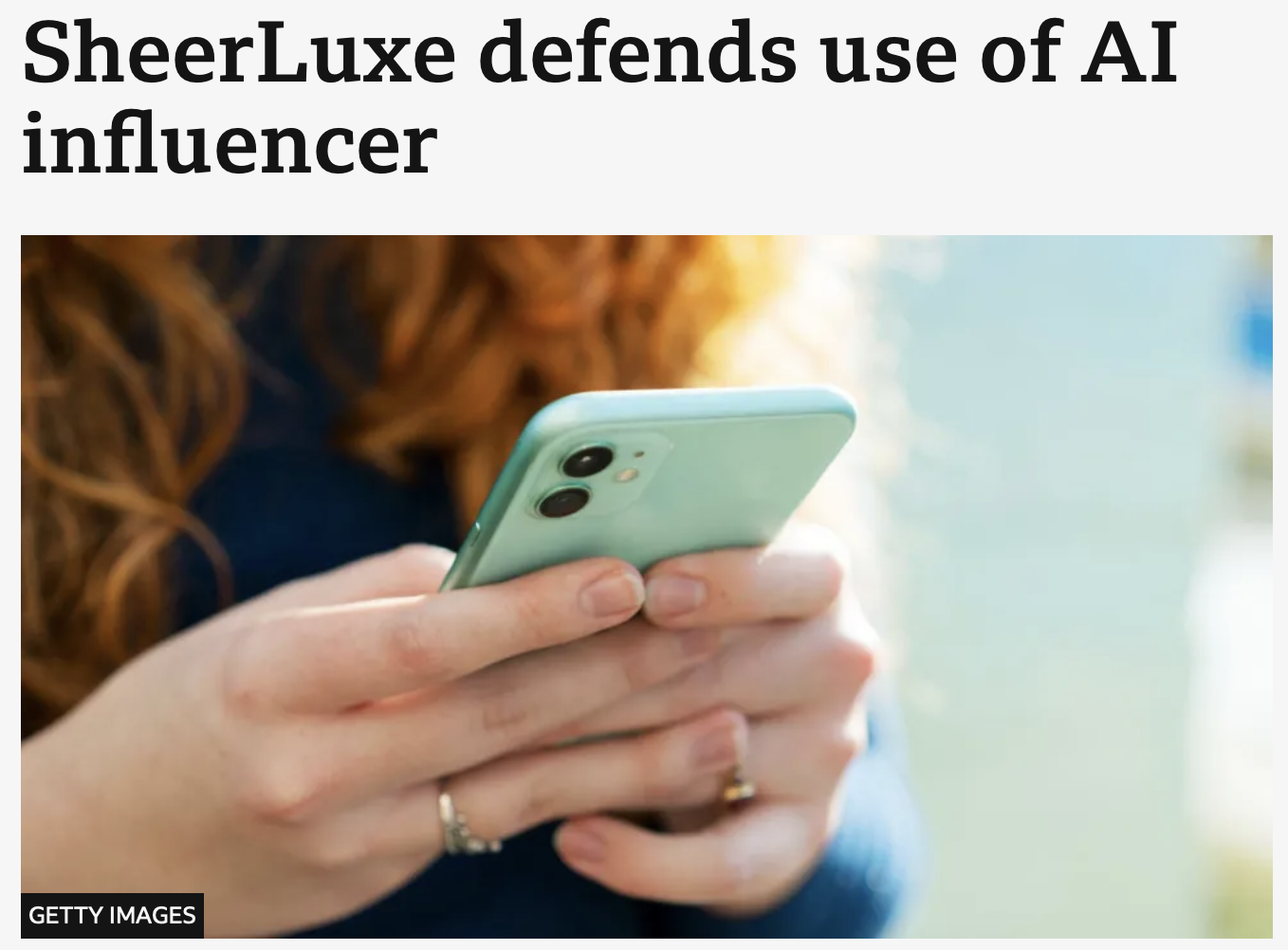 https://www.bbc.co.uk/news/articles/c6pp1nvw5zwo
https://www.bbc.co.uk/news/articles/c3gw720vz3lo
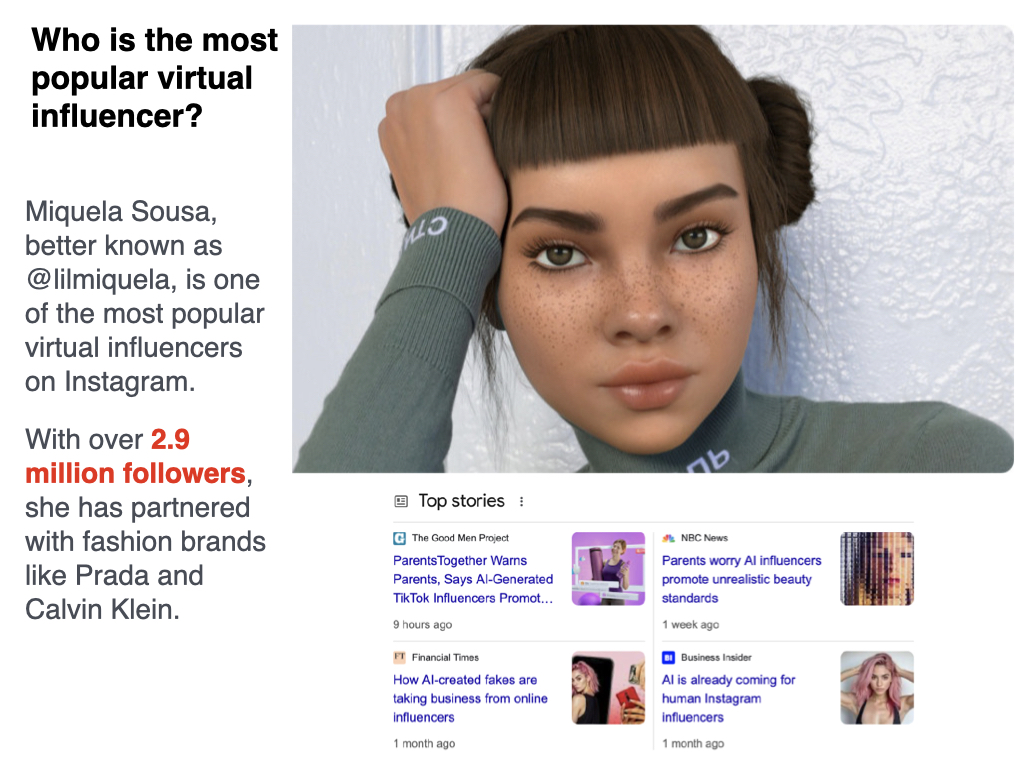 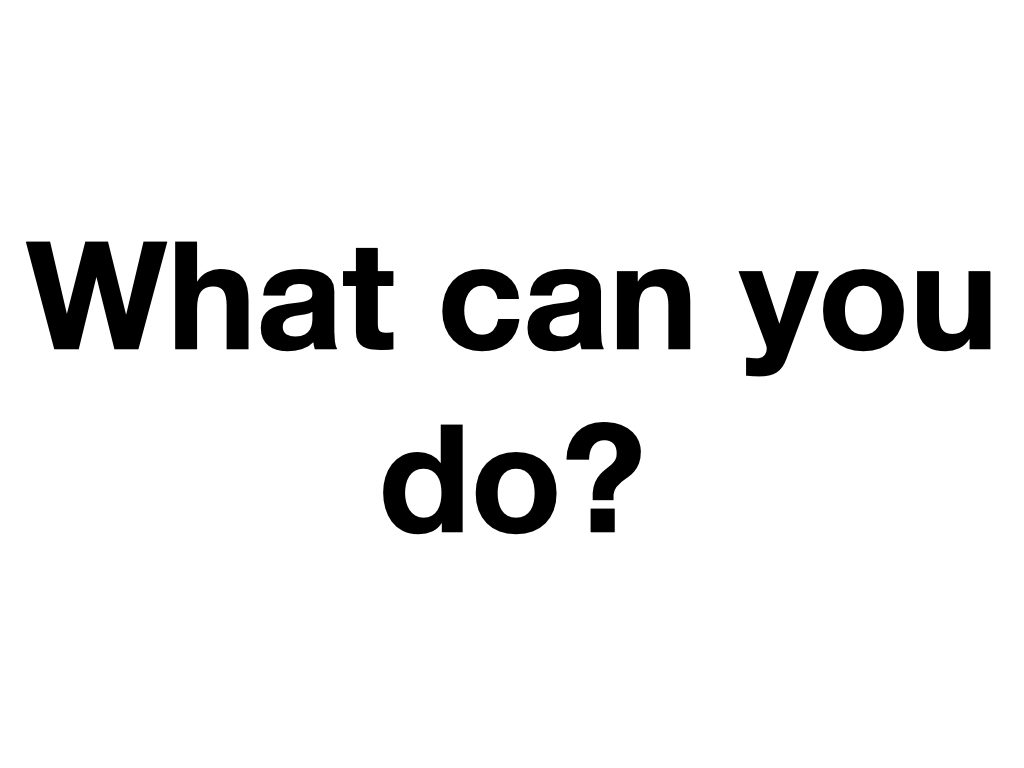 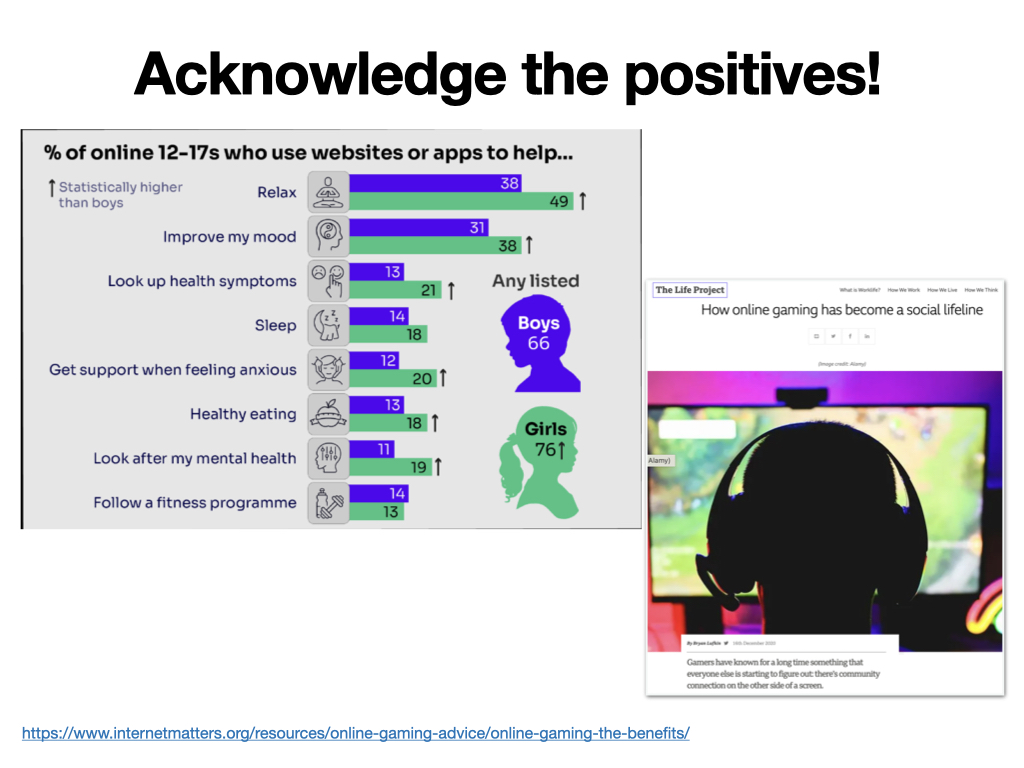 https://www.internetmatters.org/resources/online-gaming-advice/online-gaming-the-benefits/
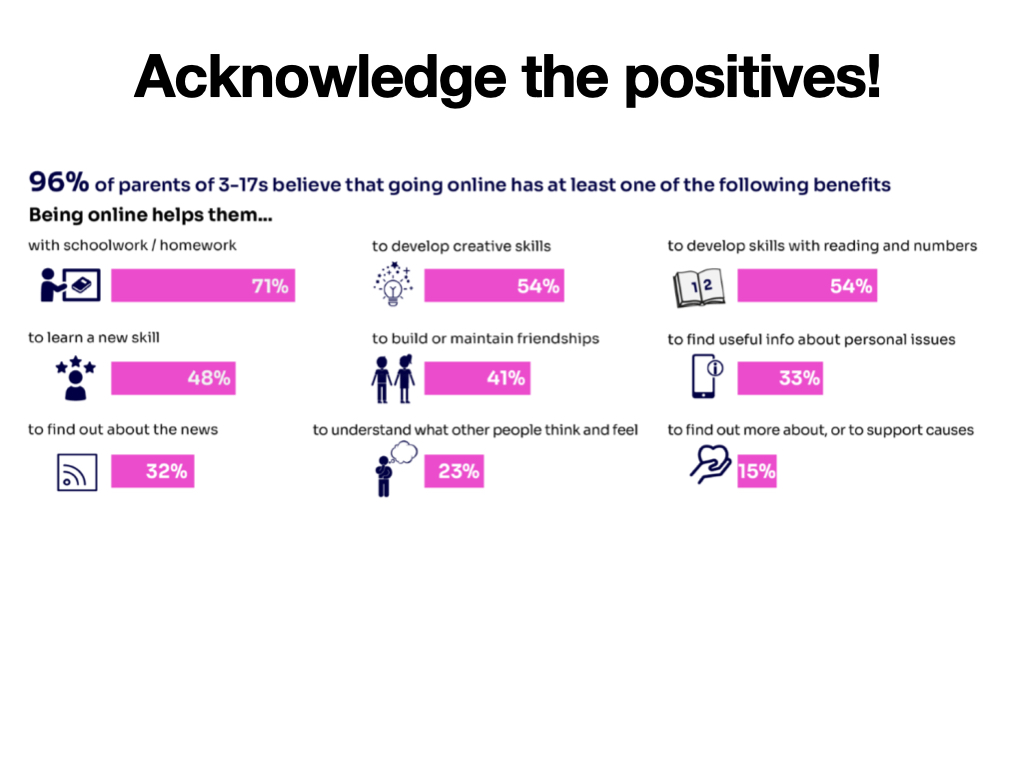 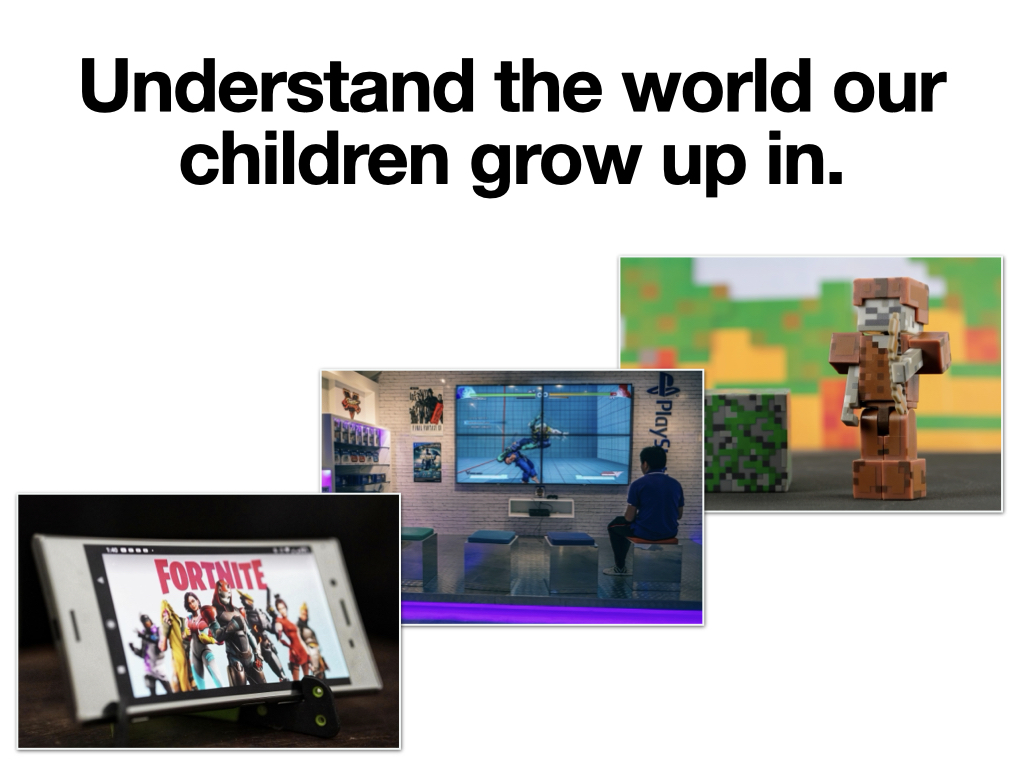 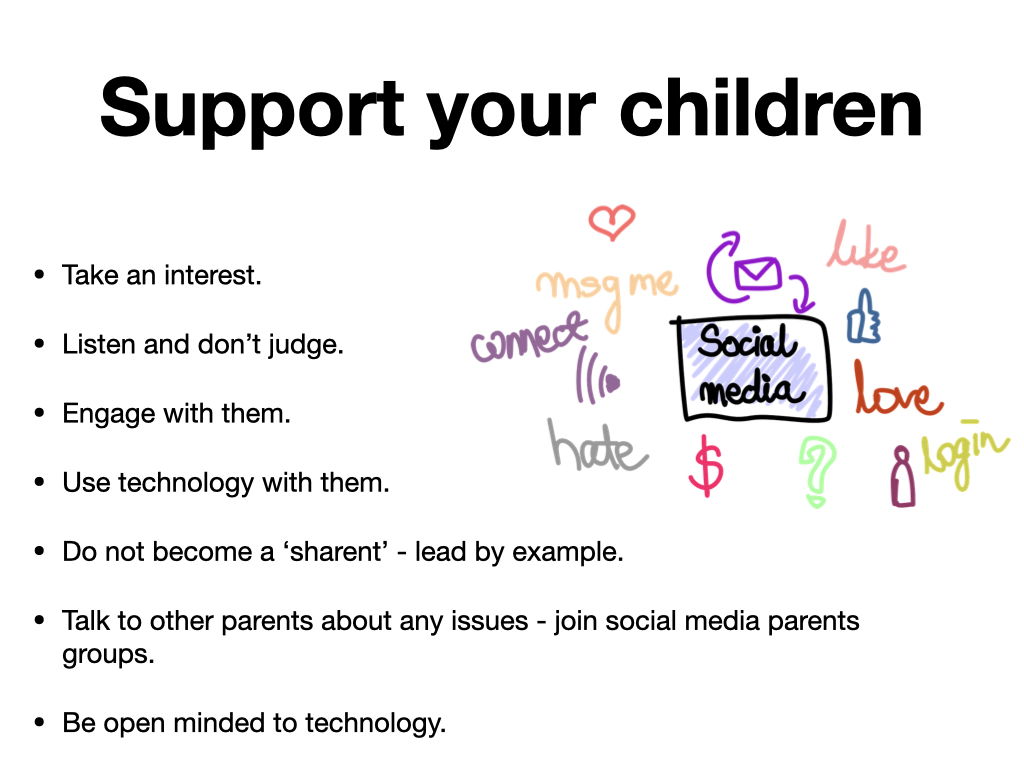 Be Knowledgeable
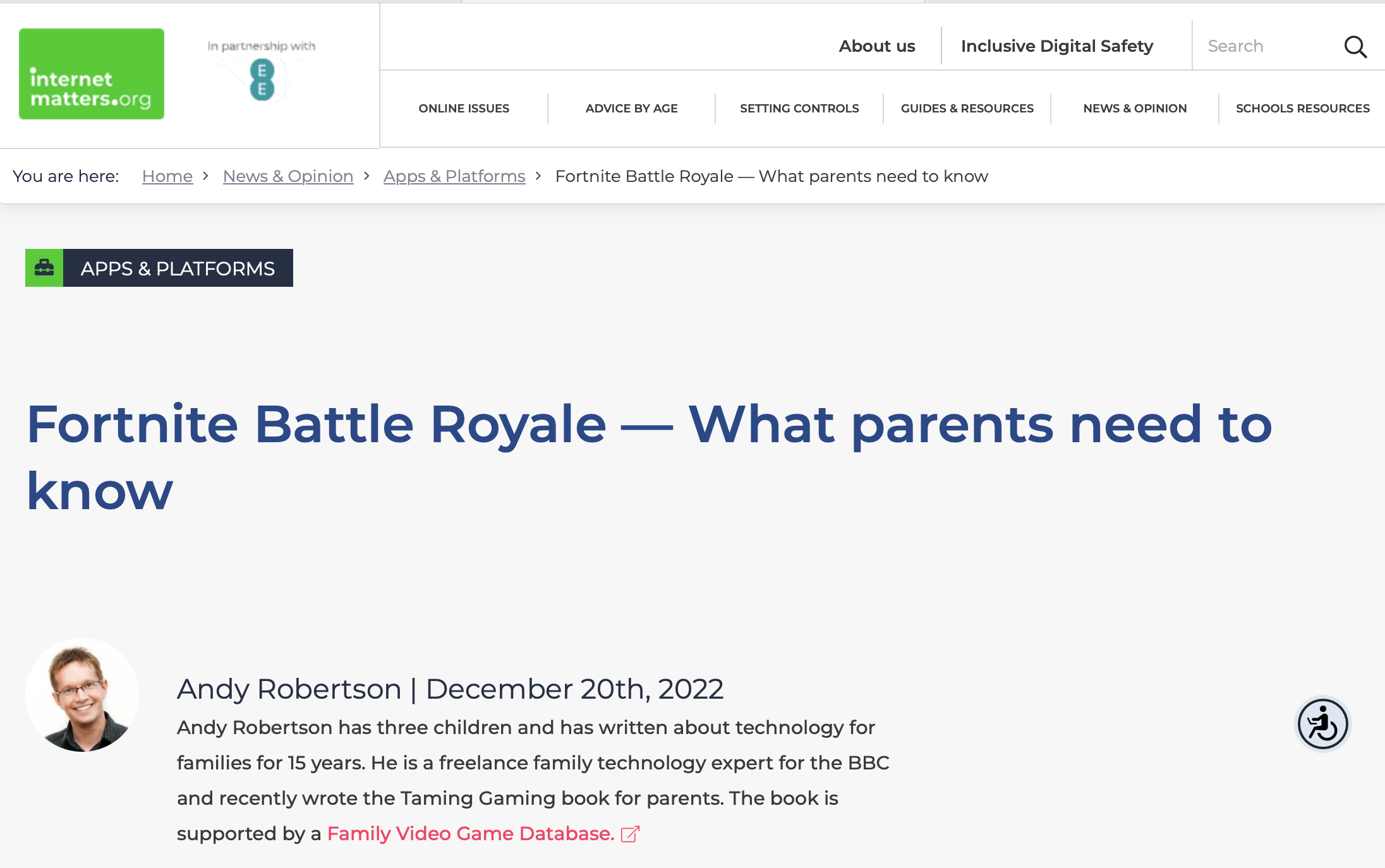 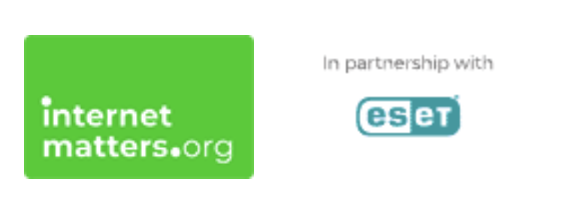 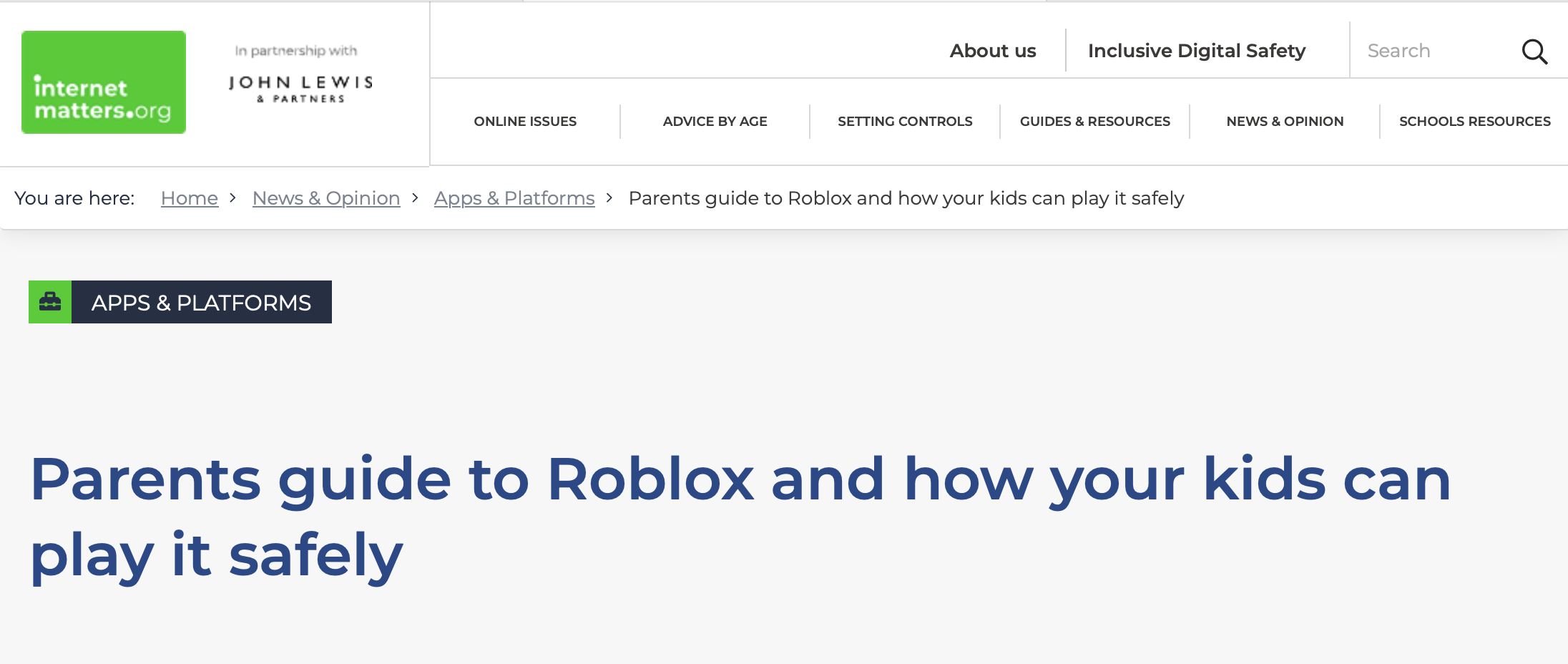 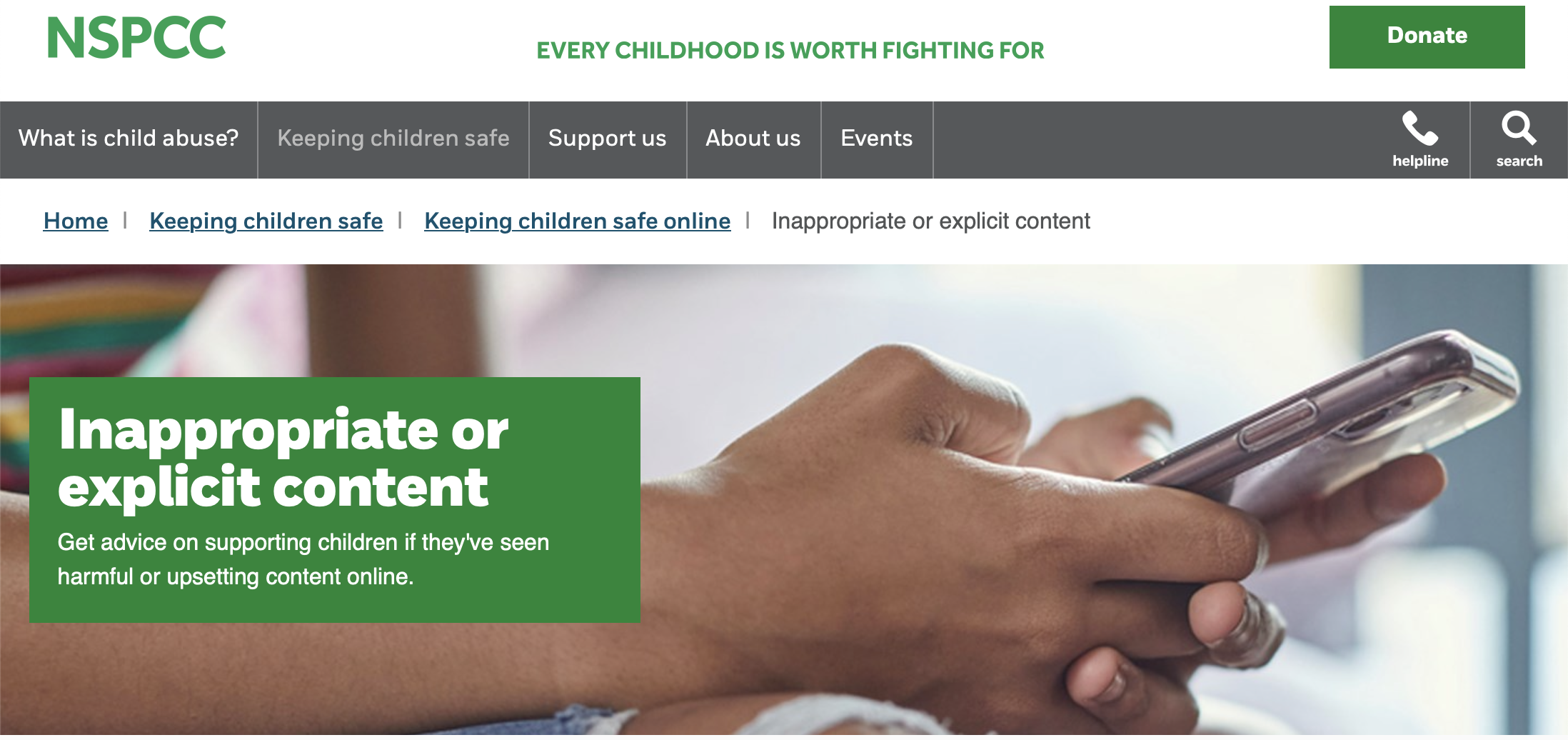 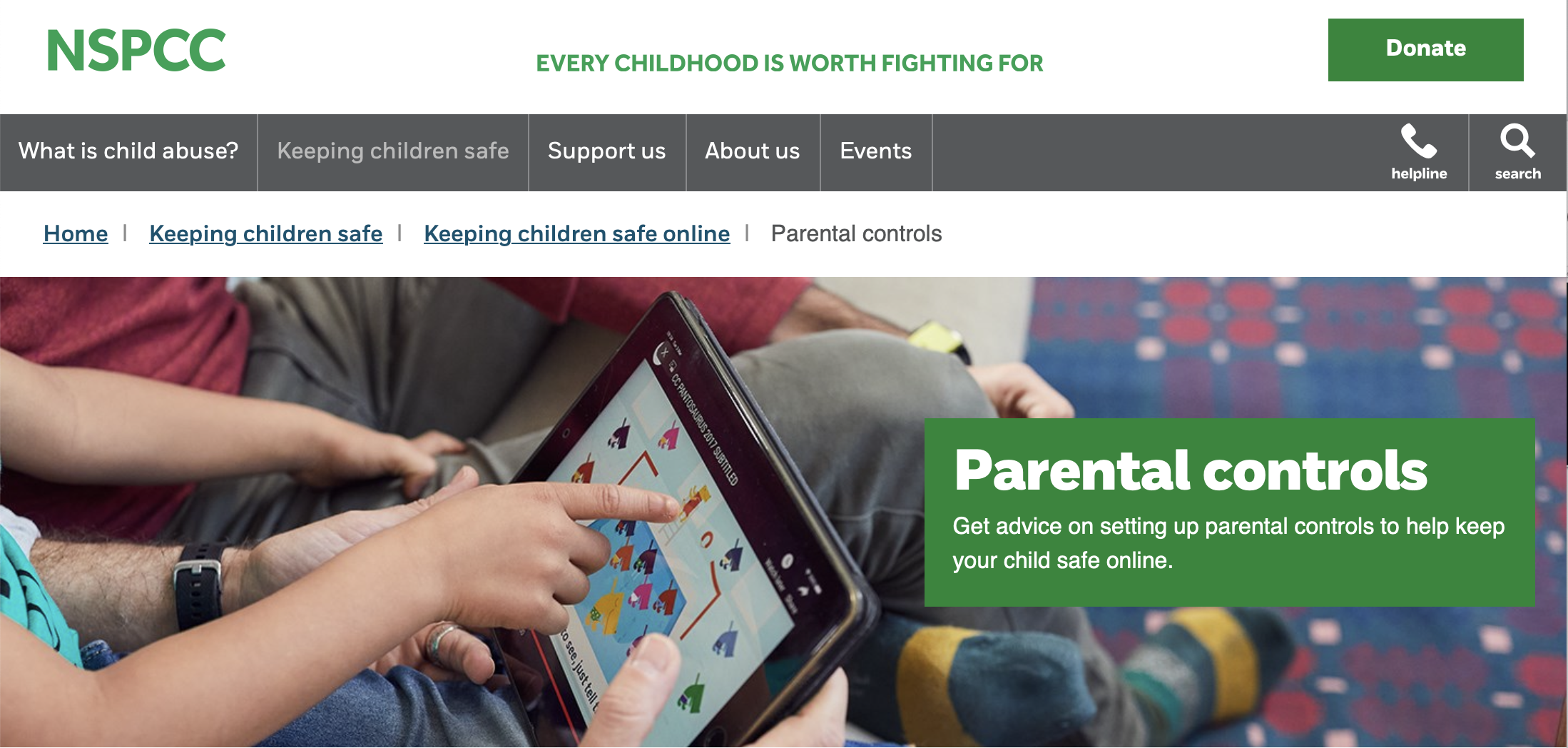 https://www.internetmatters.org/
https://www.nspcc.org.uk/keeping-children-safe/online-safety
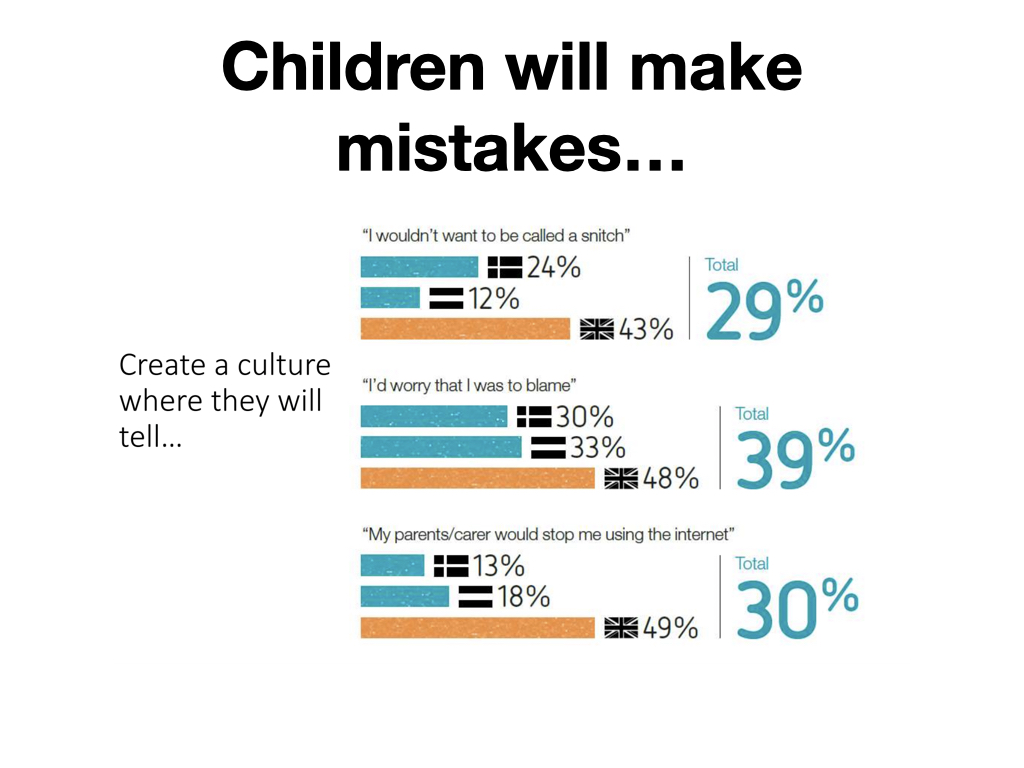 Test your home filtering
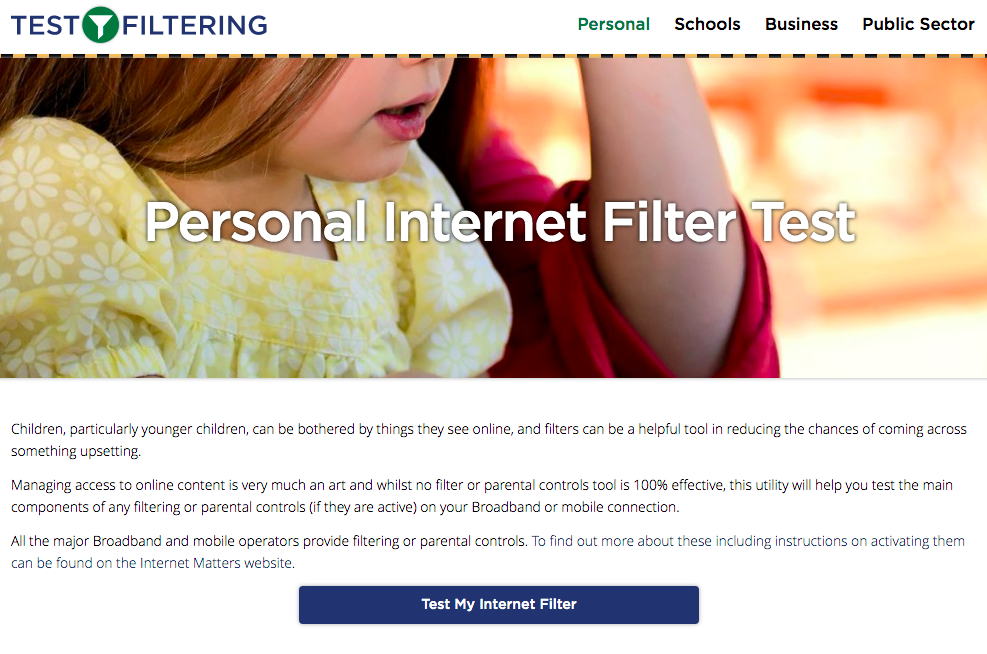 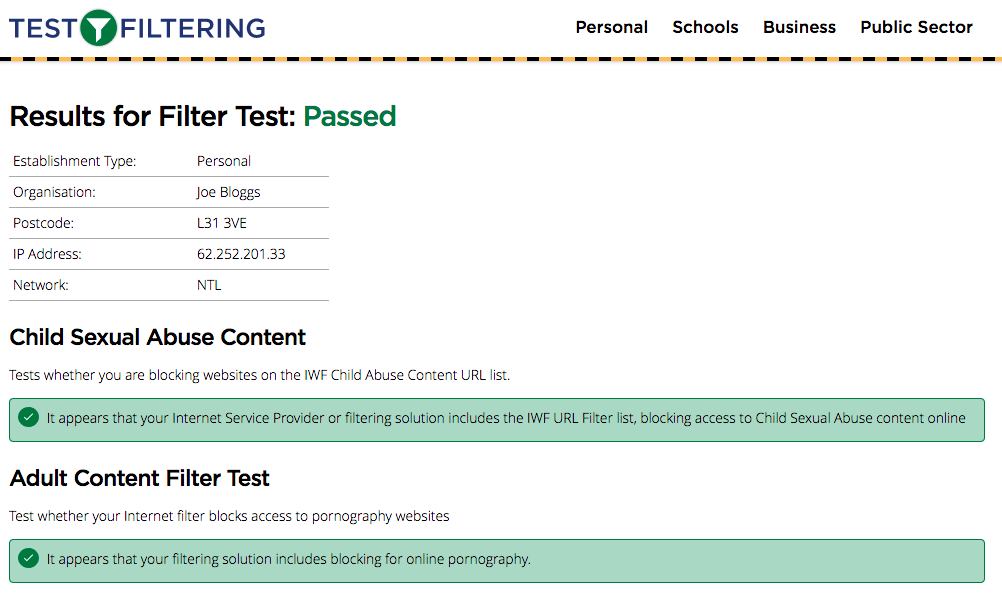 http://testfiltering.com/
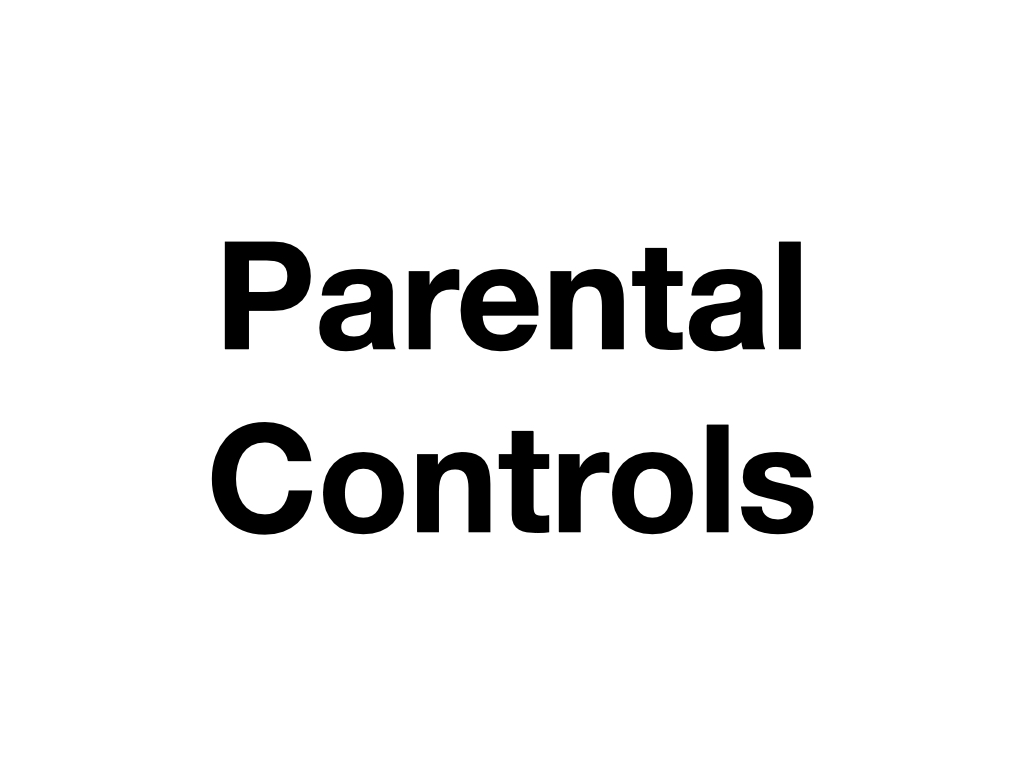 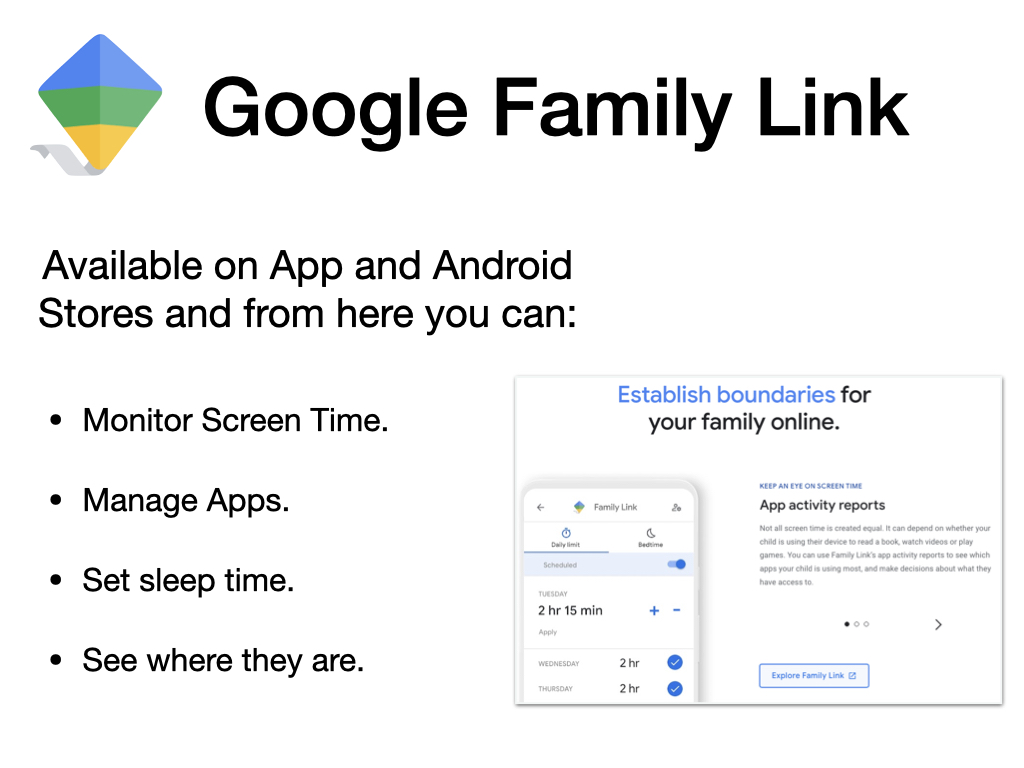 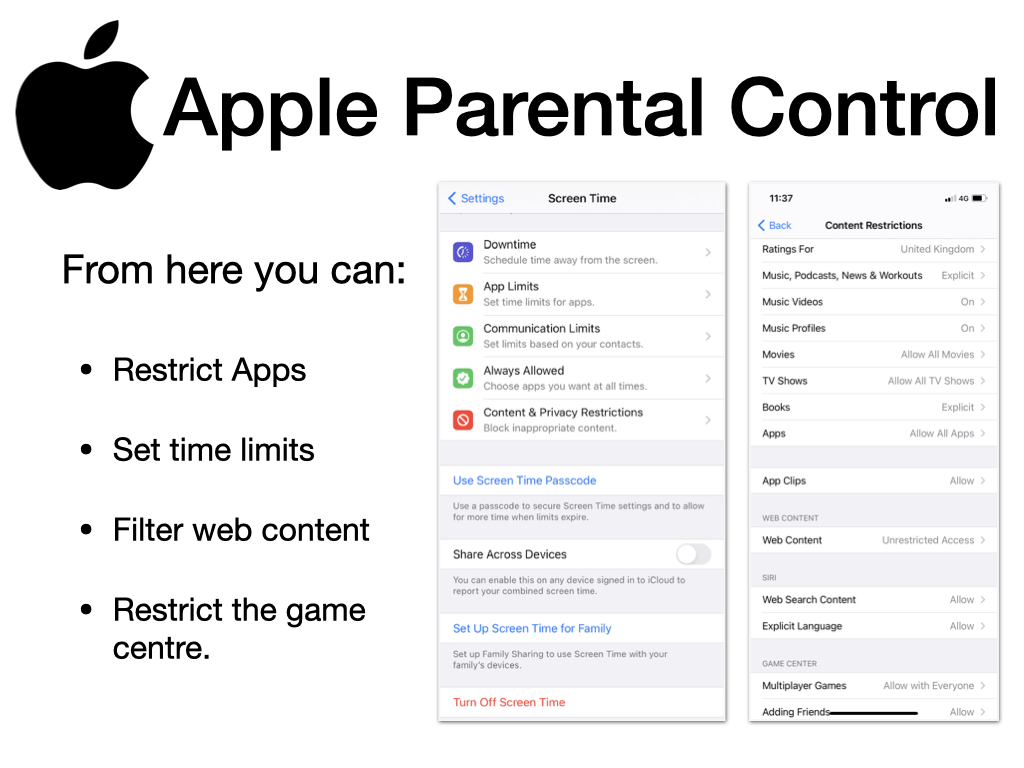 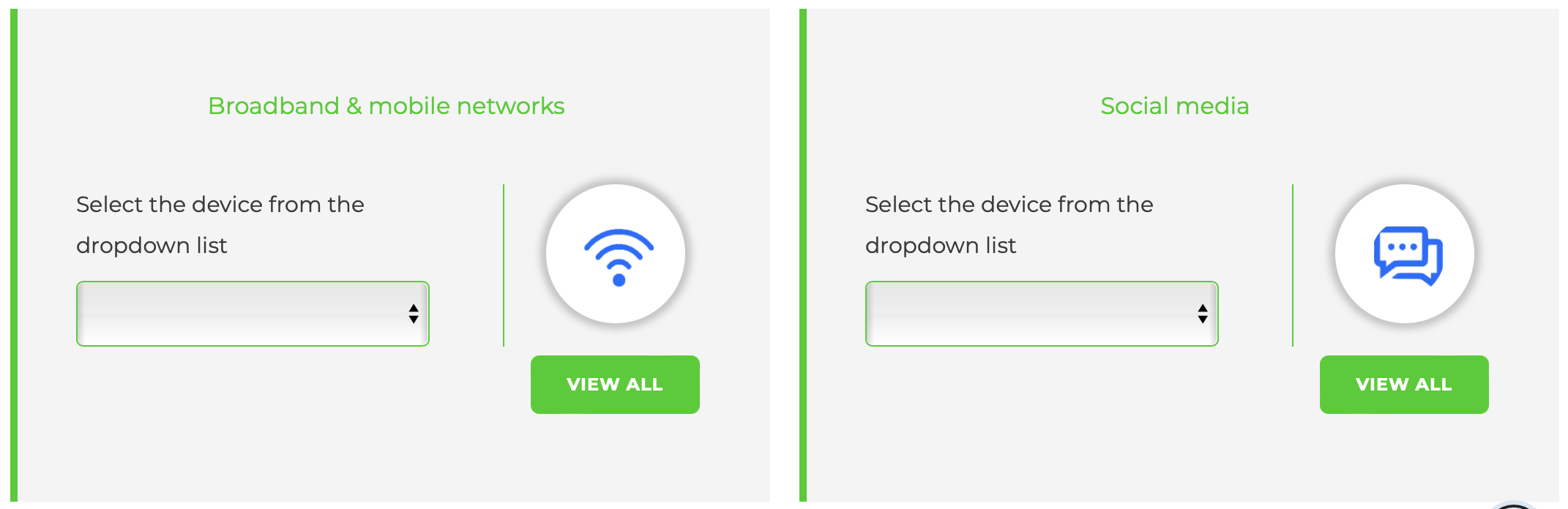 Internet matters also contains parental control guides for dozens of other devices including games consoles and smartphones
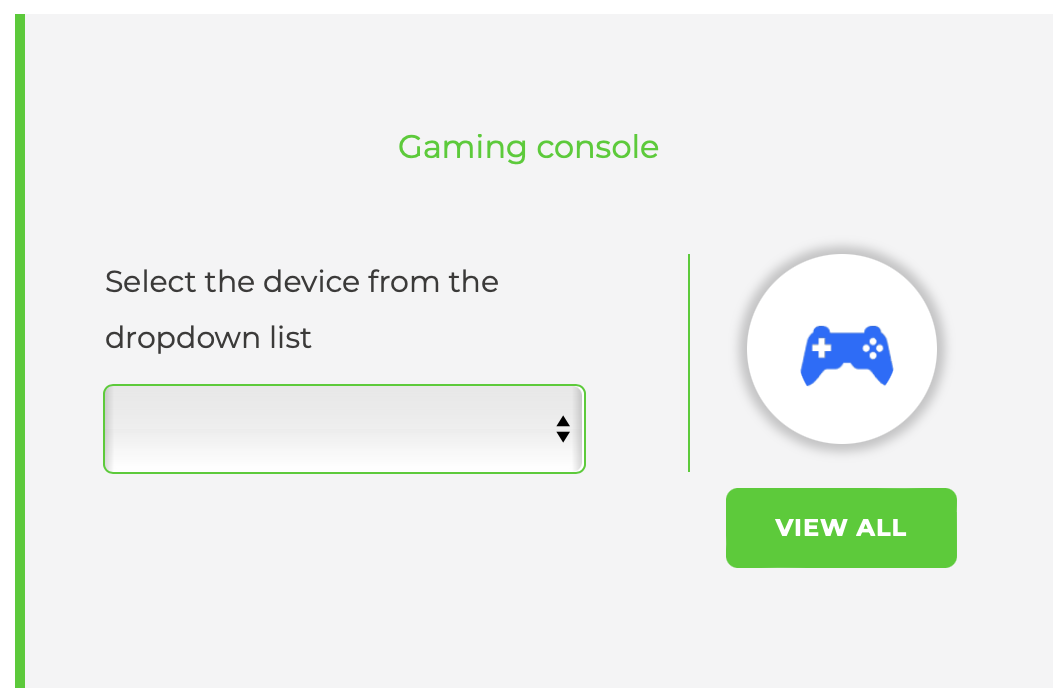 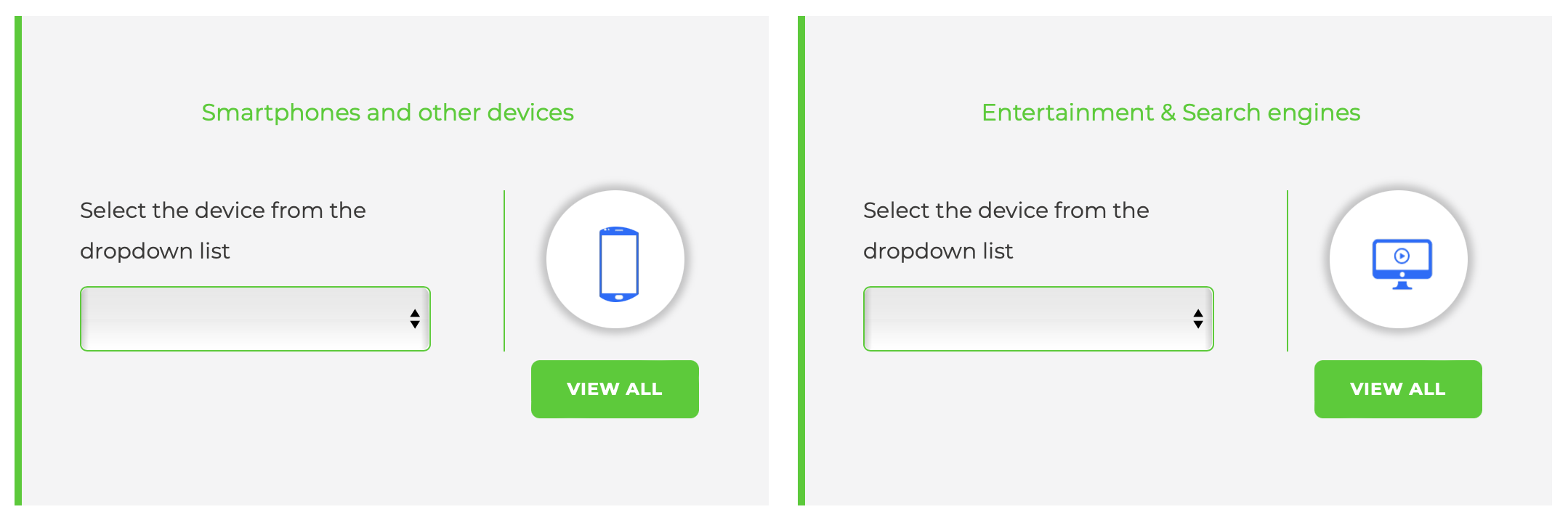 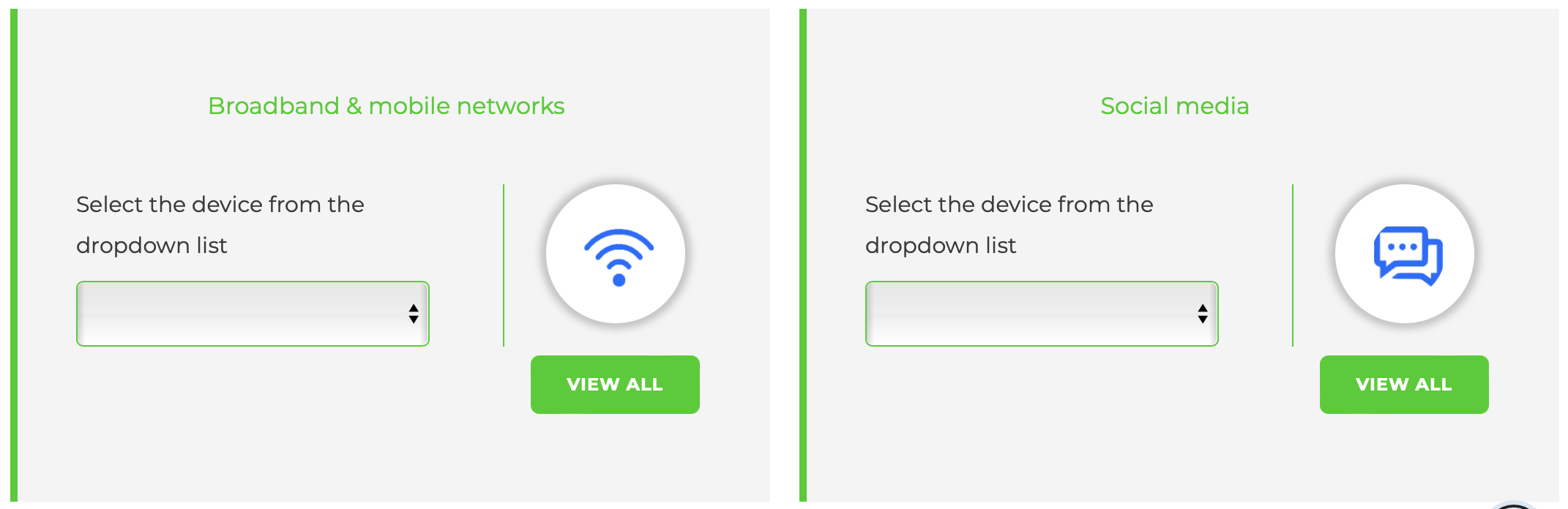 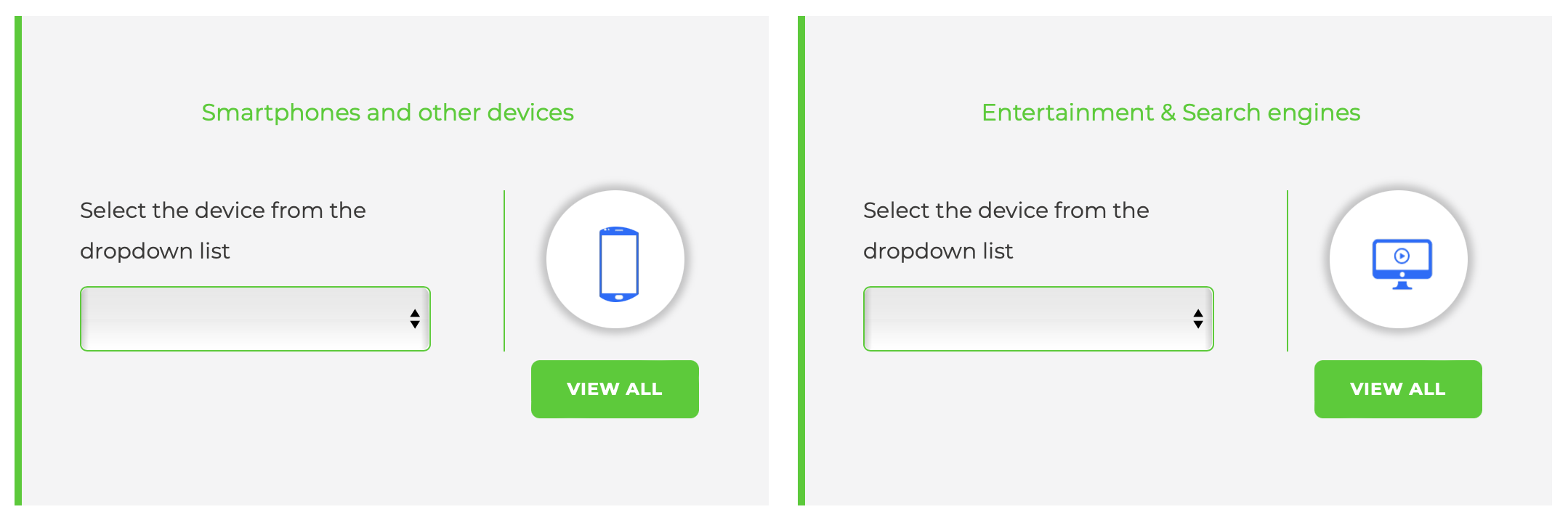 https://www.internetmatters.org/parental-controls
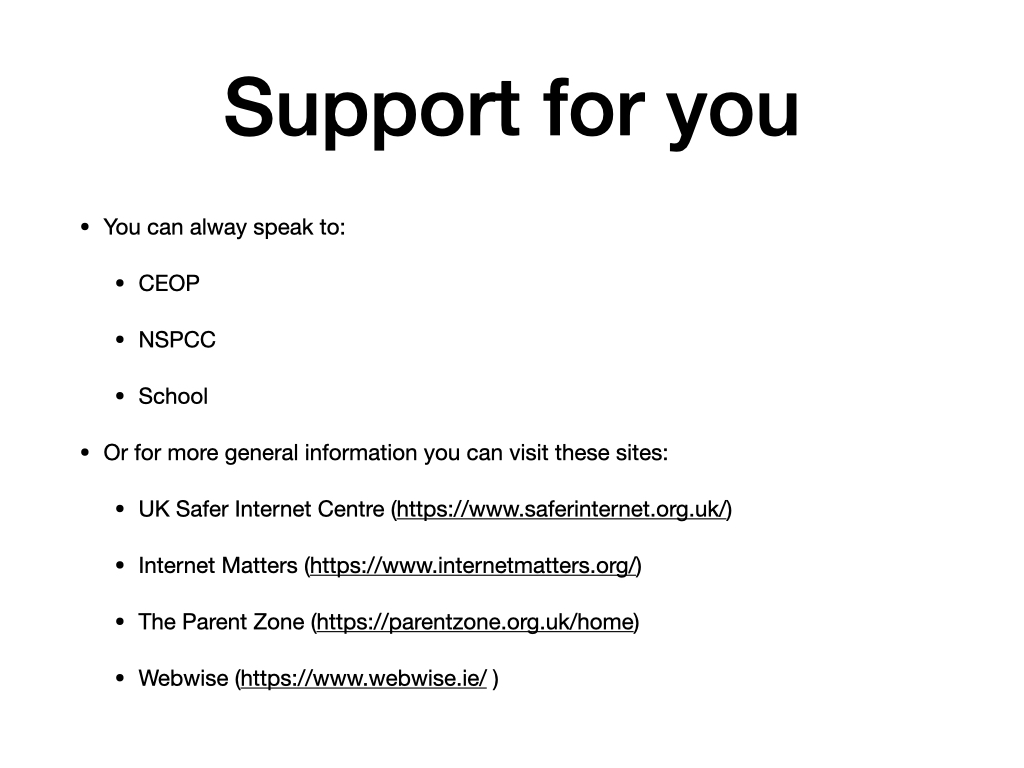